Healthcare science workforce: medical physics and clinical engineering
Professor Dame Sue Hill – @CSOsue

Chief Scientific Officer for England and Senior Responsible Officer for Genomics in the NHS
11 February 2025 
Building a healthcare science workforce equipped to face the grand challenge
[Speaker Notes: Standard title slide]
The healthcare science workforce
The healthcare science workforce is a unique, diverse and specialised community within the NHS who use their knowledge and expertise to develop, design and deliver high quality patient care
Healthcare science workforce overview
Equality, diversity and inclusion
93% 
employed in acute and specialist trusts
>90
Tertiary areas of work
57,571 members of the HCS workforce
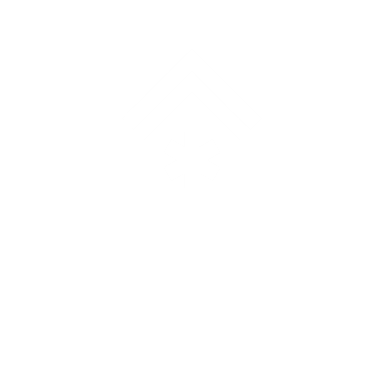 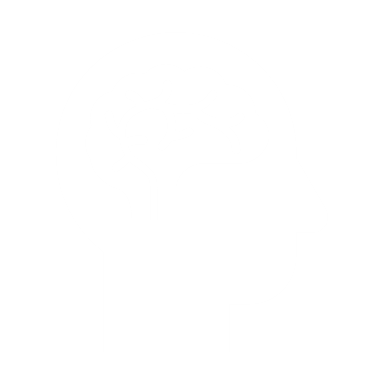 27% aged 50 or over
68% female
58%
 in qualified roles (biomedical and clinical scientists)
28%
Band 7 or above
51,833 WTE
>1.94million hours a week
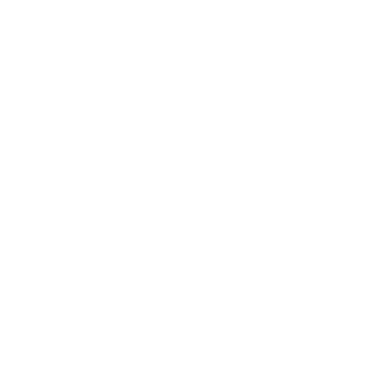 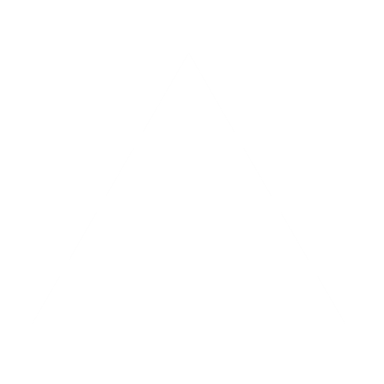 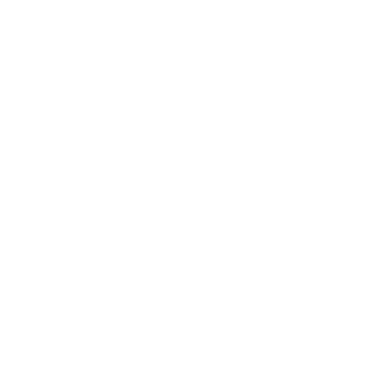 31% BME*
74 specialisms across HCS workforce
7%
On fixed term/temporary contracts
30%
HCPC registered
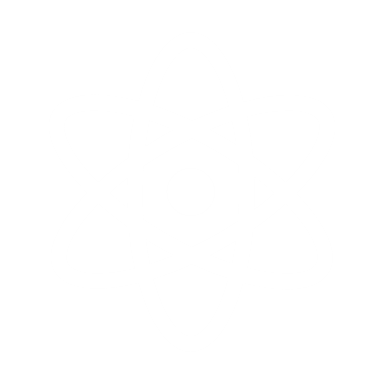 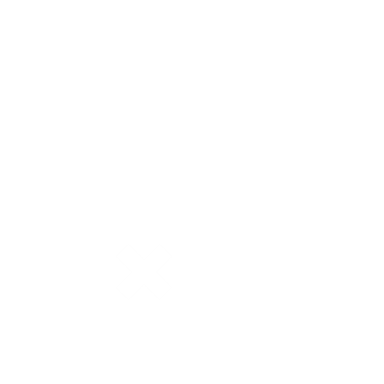 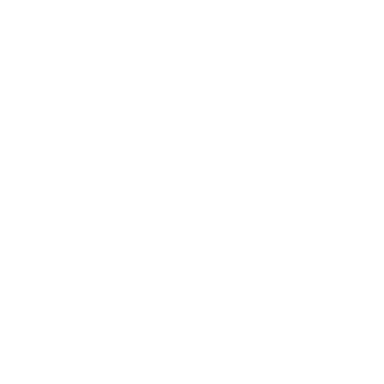 4% LGBTQ+
5.5% disabled
Data last updated: December 2024
* excluding 1,848 'Not Stated' in calculation
*HCS – healthcare science, WTE – Whole time equivalent, HCPC – Health and Care Professions Council, BME – Black and minority ethnic
Healthcare science specialities
Laboratory (life) sciences
Physiological sciences
Physical sciences and biomedical 
engineering
Blood science
Blood transfusion
Clinical biochemistry
Haematology
Histocompatibility and immunogenetics
Immunology
Phlebotomy
Toxicology
Quality assurance
Haemato-oncology
Cellular science
Anatomical Pathology
Cervical cytology
Cytopathology
Electron microscopy
Histopathology
Reproductive Sciences
Cellular sciences
Tissue banking
Forensic
Cardiac, vascular, respiratory and sleep sciences
Autonomic neurovascular science
Cardiac physiology
Clinical perfusion
Critical care
Echocardiography 
Respiratory physiology
Sleep physiology
Vascular science
Gastrointestinal and urodynamic sciences
Gastrointestinal physiology
Urodynamics
Clinical engineering & other
Clinical measurement
Electronics 
Medical equipment Management
Maxillofacial prosthetics and reconstructive science
Medical engineering design
Radiation engineering
Rehabilitation engineering
Renal technology
Clinical engineering
Medical illustration
Medical physics
Clinical pharmaceutical science
Diagnostic imaging and interventional radiology inclusive of MRI and CT
Medical illustration
Non-ionising radiation
Nuclear medicine
Radiation safety
Radiotherapy physics
Radio pharmacy
Ultrasound
Neurosensory Sciences
Audiology
Neurophysiology
Ophthalmic and vision science
Genetics
Genetic counselling
Genomic science
Genomics technology
Public health science
Infection science
Decontamination Science
Microbiology
Virology
Environmental sciences
Radiation safety
Radiation sciences
Toxicology
Environmental sciences
Social sciences
Nutritional sciences
Behavioural sciences
Field epidemiology
Social sciences
Health informatics
Genomic bioinformatics
Clinical 
bioinformatics
[Speaker Notes: Workforce more detailed: headcount by specialisms (Tertiary area of work)
*Being added in 2022
NHS Occupation Codes - NHS Digital]
The critical role of the healthcare science workforce
The healthcare science workforce is equipped to ensure the NHS operates at the limits of science to address our greatest health challenges and shape technological advances
Healthcare science workforce indicative responsibilities
Driving the design and delivery of services and new health technologies to help prevent, diagnose and treat diseases
Support the recovery of diagnostics and other services through the new models of care 
e.g. Community diagnostic centres (CDCs) and diagnostics networks
Provide statutory functions and scientific expertise 
I.e. radiation safety, nuclear medicine safety, public health microbiology, biosecurity, water quality and safety, emergency preparedness and response
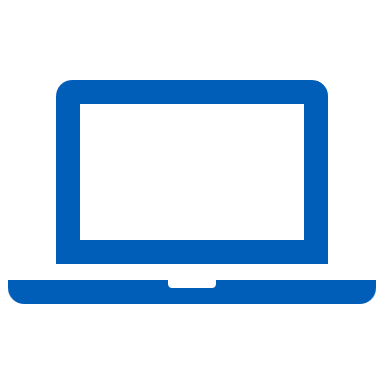 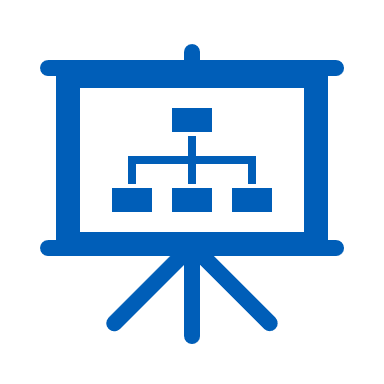 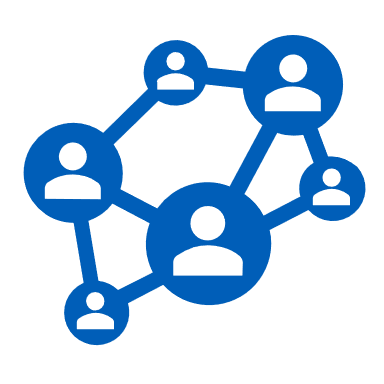 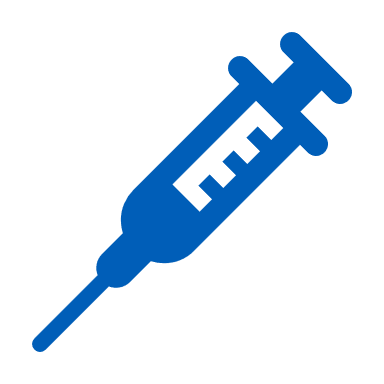 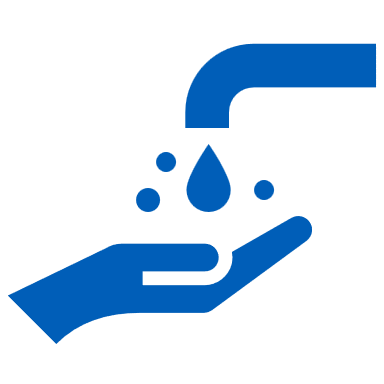 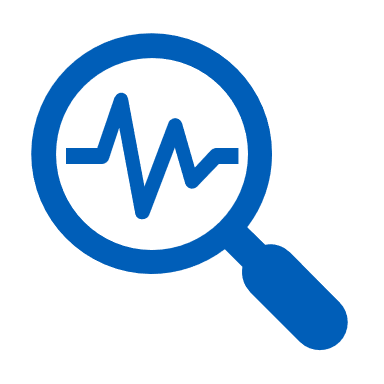 Healthcare science is the scientific backbone of the NHS underpinning 80% of 
all diagnoses
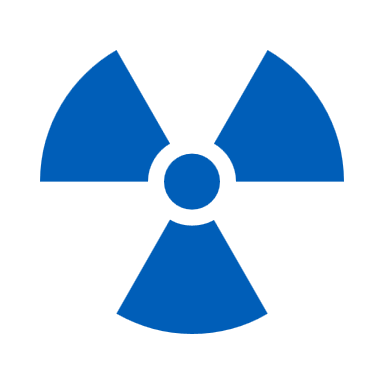 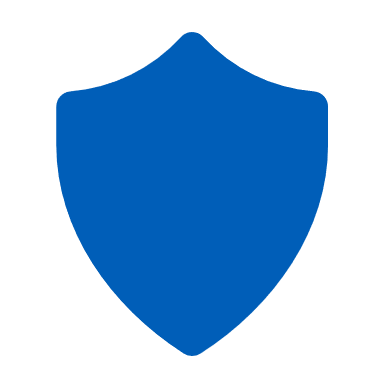 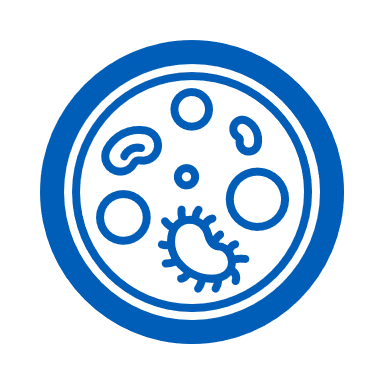 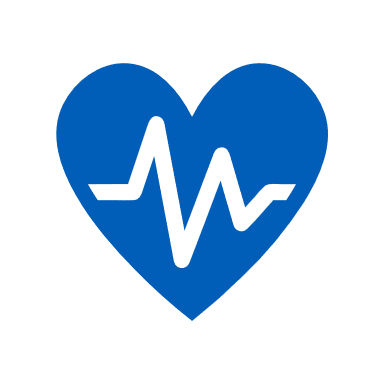 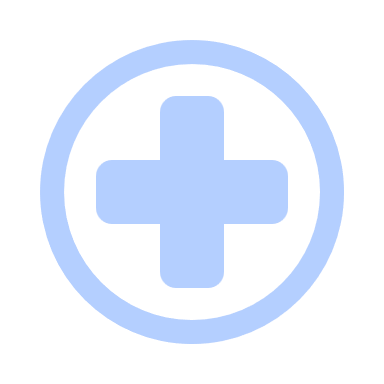 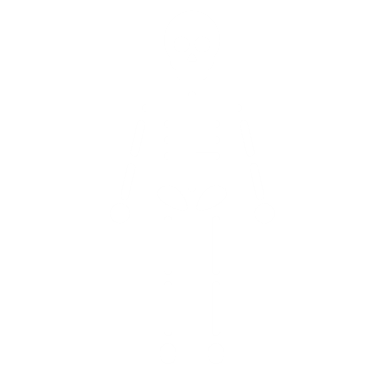 Training the workforce and leaders of the future through for example various healthcare science formally commissioned education and training programmes and the Knowledge Transfer Partnership with National Physical Laboratory and UK’s National Measurement System, NIHR Devices for Dignity Innovation Fellowship, NHS Reginal Clinical Leadership Fellow Scheme, NHS Clinical Entrepreneur Programme
Increasing demand
Inconsistent  systems leadership model
Erosion of senior level clinical roles
Variable quality and outcomes
Variable commissioning and provision models
Fragile service model in some areas
Workforce capacity and capability
Challenges
Our key national areas of focus for healthcare science
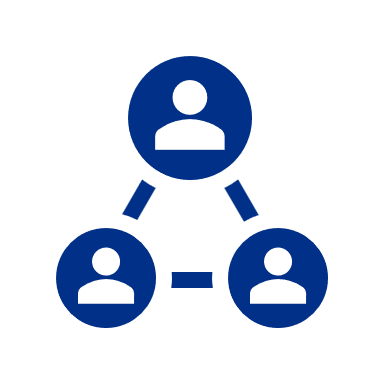 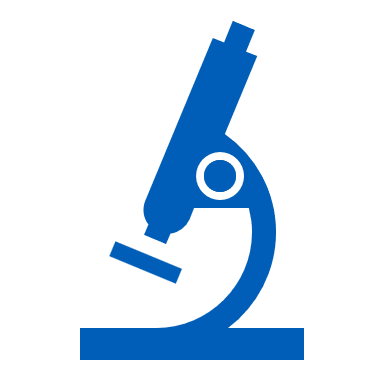 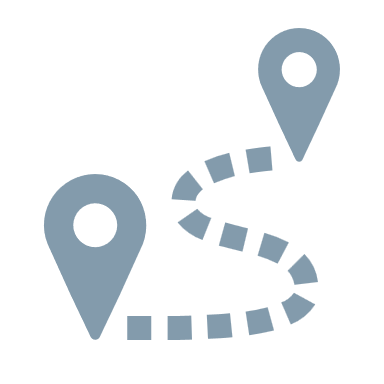 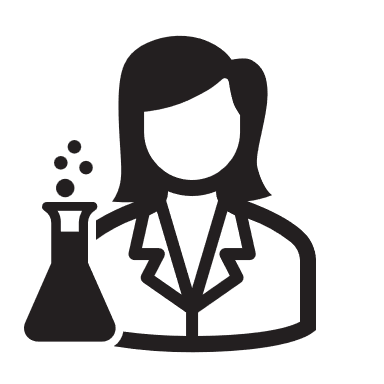 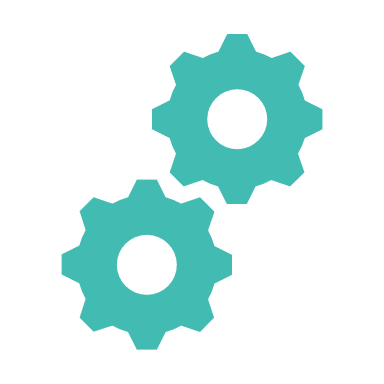 4
5
1
2
3
Driving quality and sustainability across scientifically led services
Delivering 
transformation in scientifically led services
Building capacity and capability for the HCS profession
Providing scientific advice and system leadership
Championing data and research and innovation
Paediatric Hearing Service Improvement Programme
Antimicrobial Resistance Diagnostics
Blood Group Genotyping
Infected Blood Inquiry
Home Oxygen Services
NHS Genomics (Outside CSO)
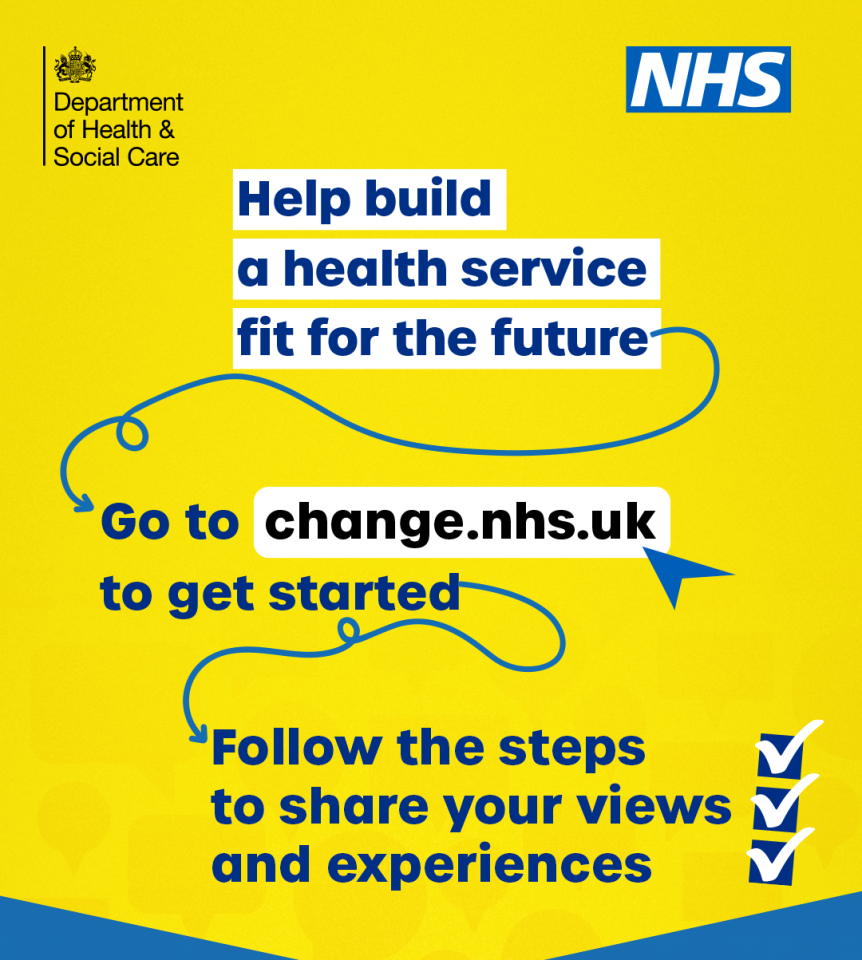 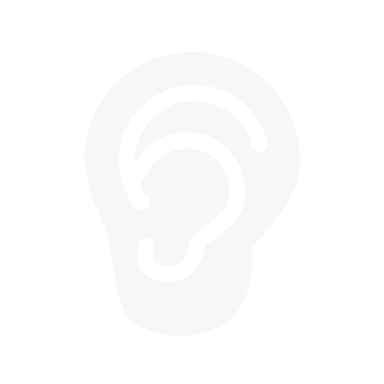 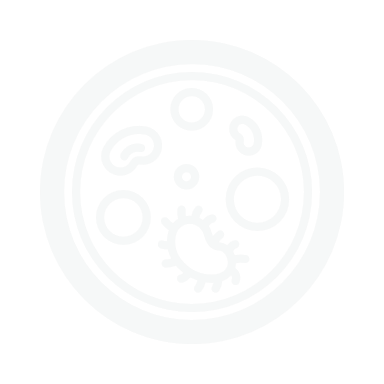 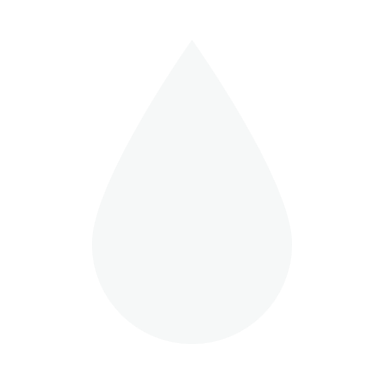 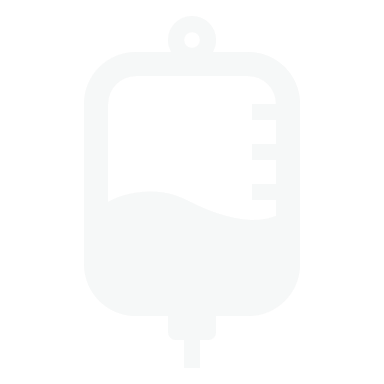 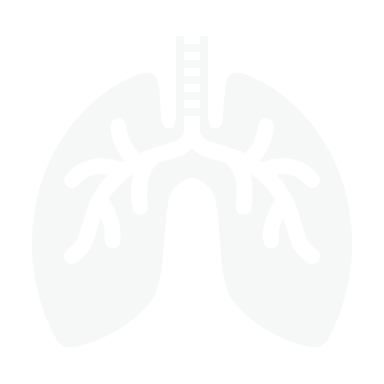 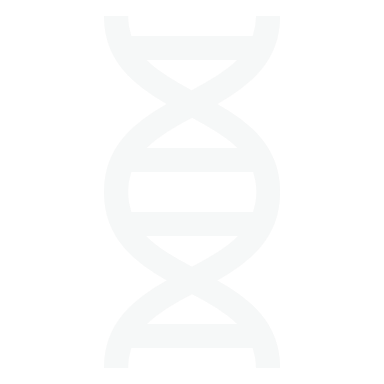 Priorities must evolve to adapt and align with the NHS 10-year plan and other relevant strategies
Strategies that underpin healthcare science
The Chief Scientific Officer’s strategy (2020) sets out a vision for how healthcare science will be transformed to deliver the NHS Long Term Plan. The strategy is due to be refreshed in 2025 to align with the new 10-Year Plan which is being developed by NHS England.
Our scientific programmes must continuously evolve and adapt to align with other strategies such as Darzi, SAMEDAY Emergency Care, Elective Care Recovery Plan, and Medical Technology and Life Sciences Vision, and Diagnostics: Recovery and renewal etc.
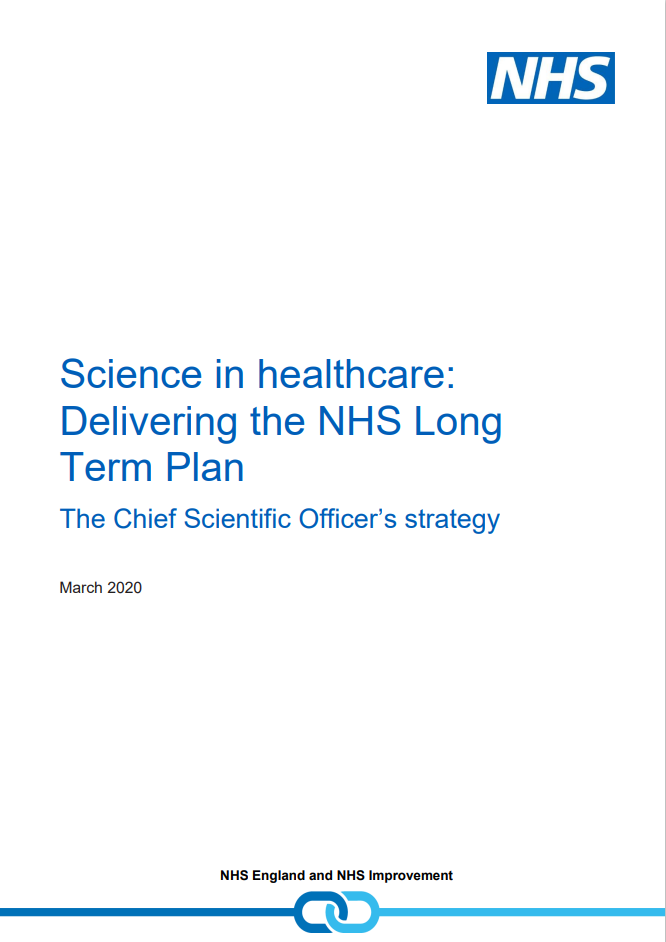 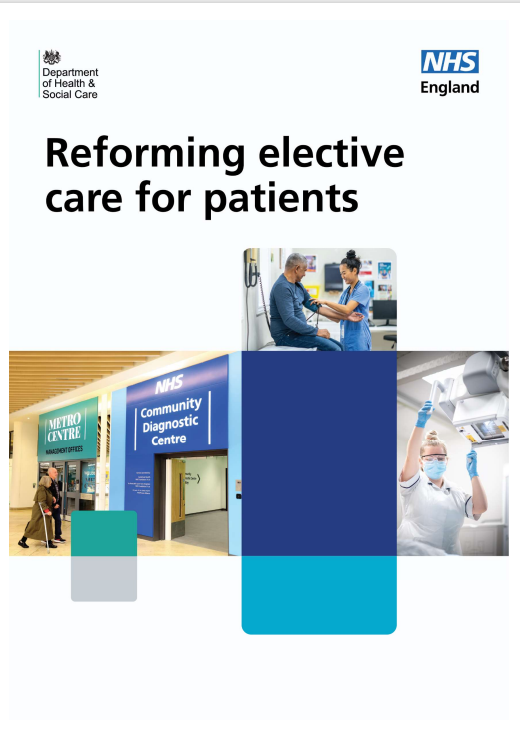 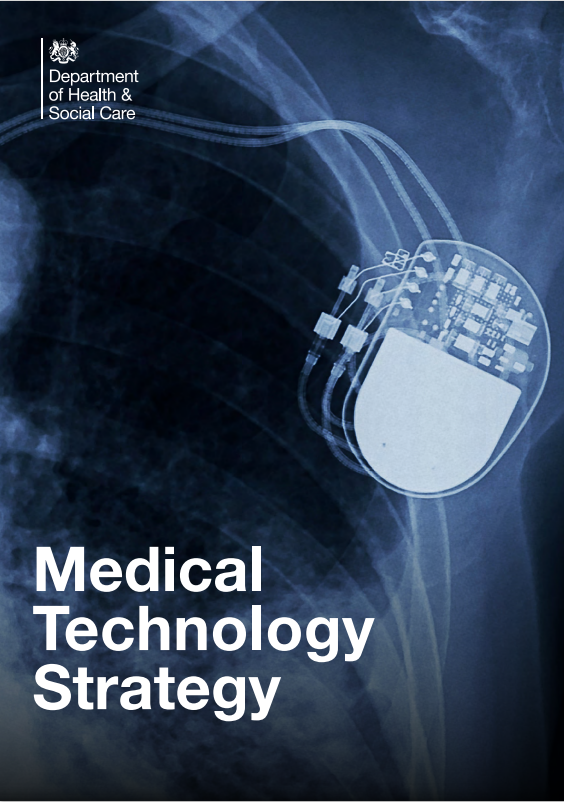 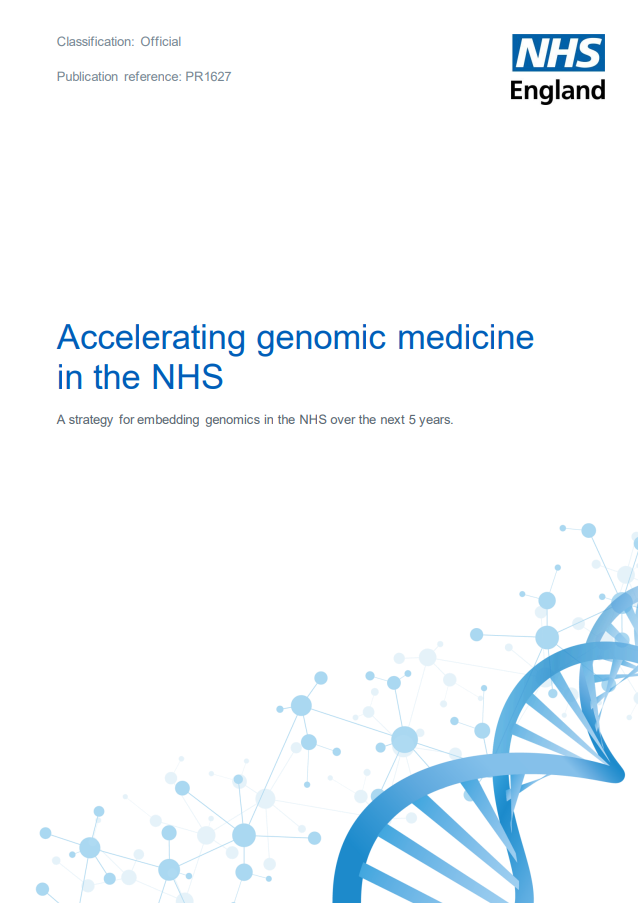 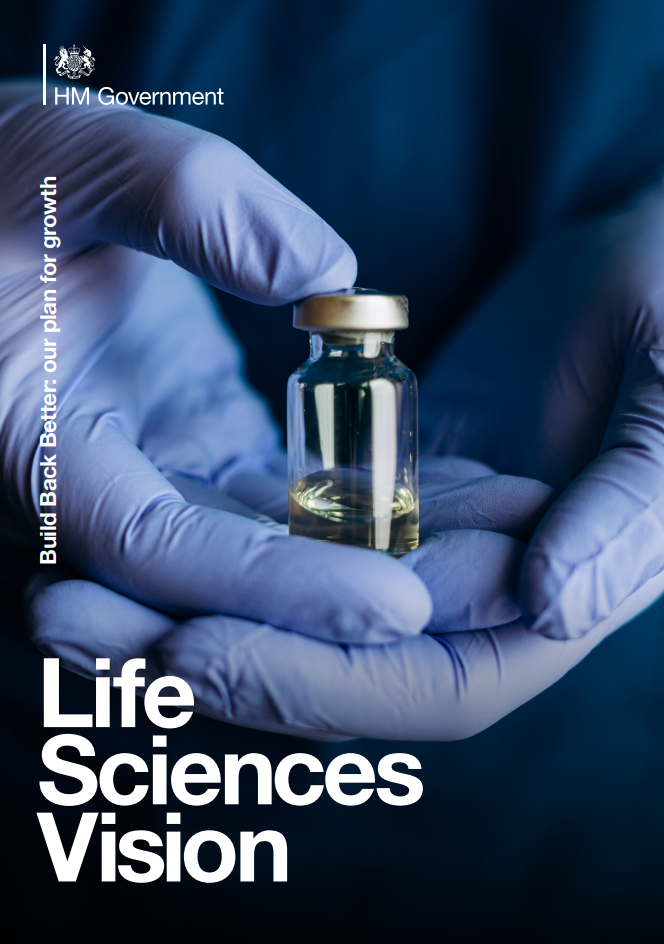 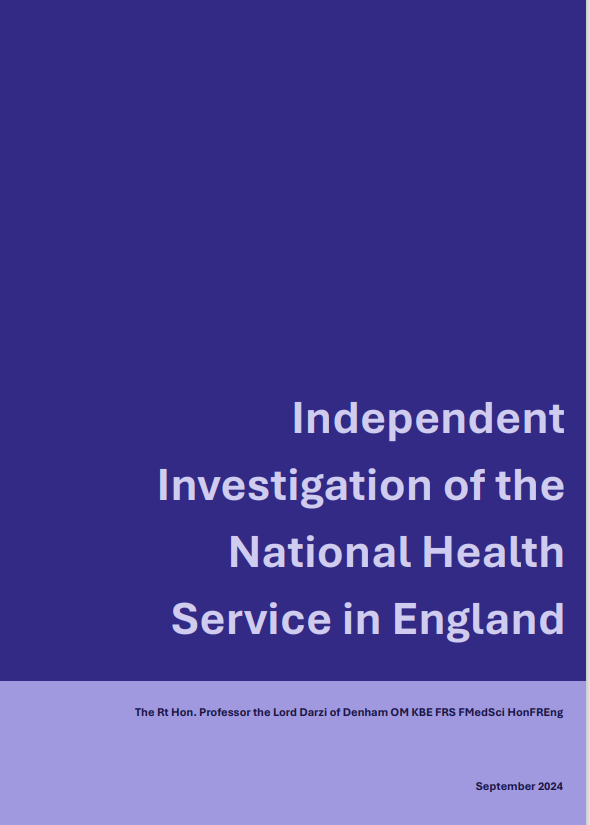 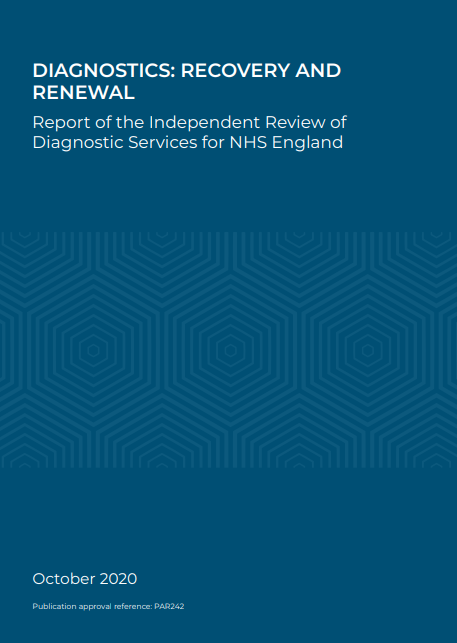 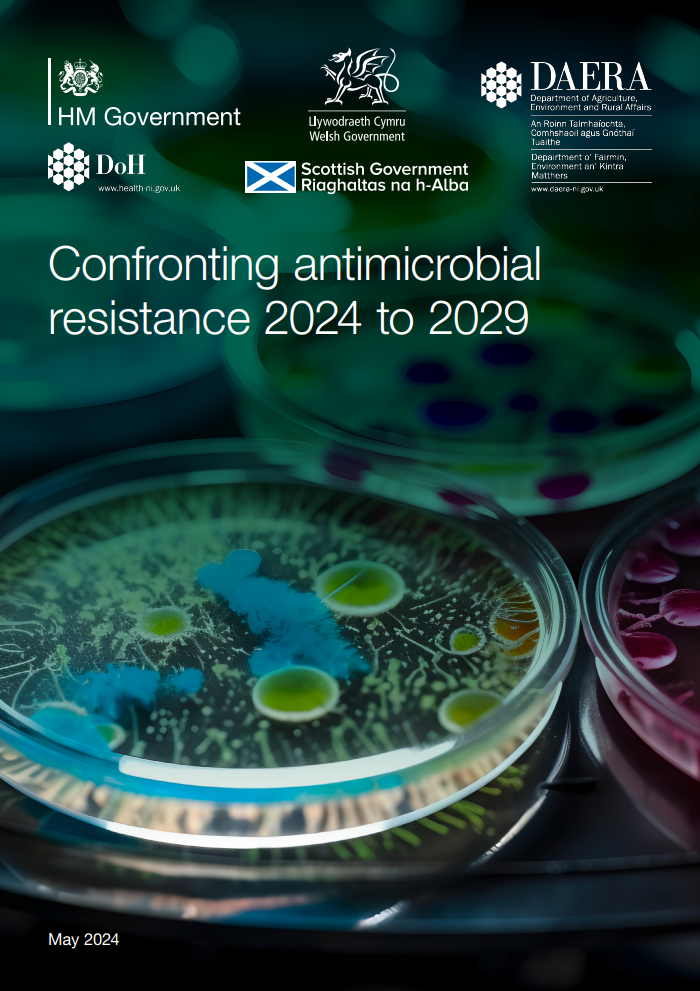 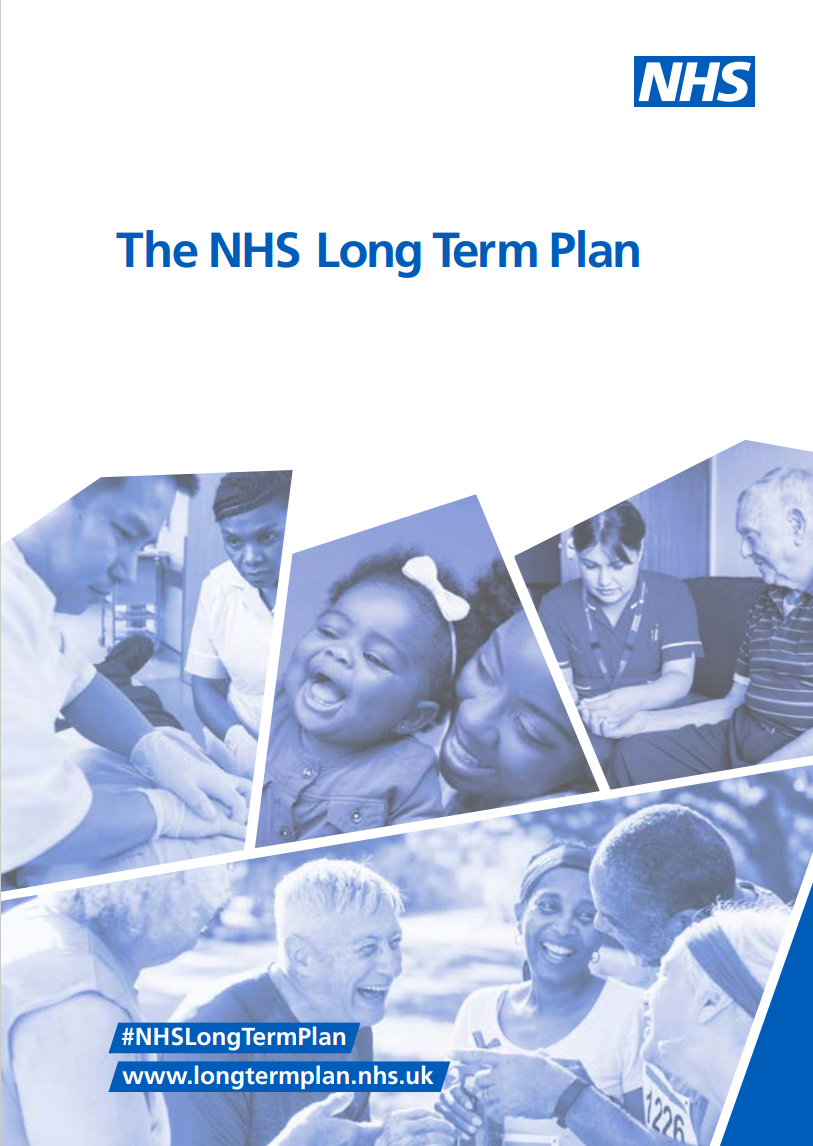 This list is not exhaustive and should not exclude consideration of other relevant strategies such as; Richards Review, NHSE Reforming, Ockenden Report, NHS 10 Year Plan, diagnostics programme, Innovation, ecosystem review, LTWP renewal, National AI strategy, Net Zero Strategy (NHSE)
Healthcare science leadership
Our goal is to establish a leadership structure within the new NHS operating model that includes ICBs. While physicists and engineers are actively involved, scientists should be leading the way, driving decision-making and shaping the future of healthcare science
PROVIDING SUPPORT ACROSS THE SYSTEM
The CSO and OCSO team provide expert advice and professional leadership to strategically coordinate the delivery of a portfolio of scientific programmes and support networks such as the National Clinical Engineering Network (50 NHS reps, 4 countries) and other networks coordinated by other directorates e.g. imaging
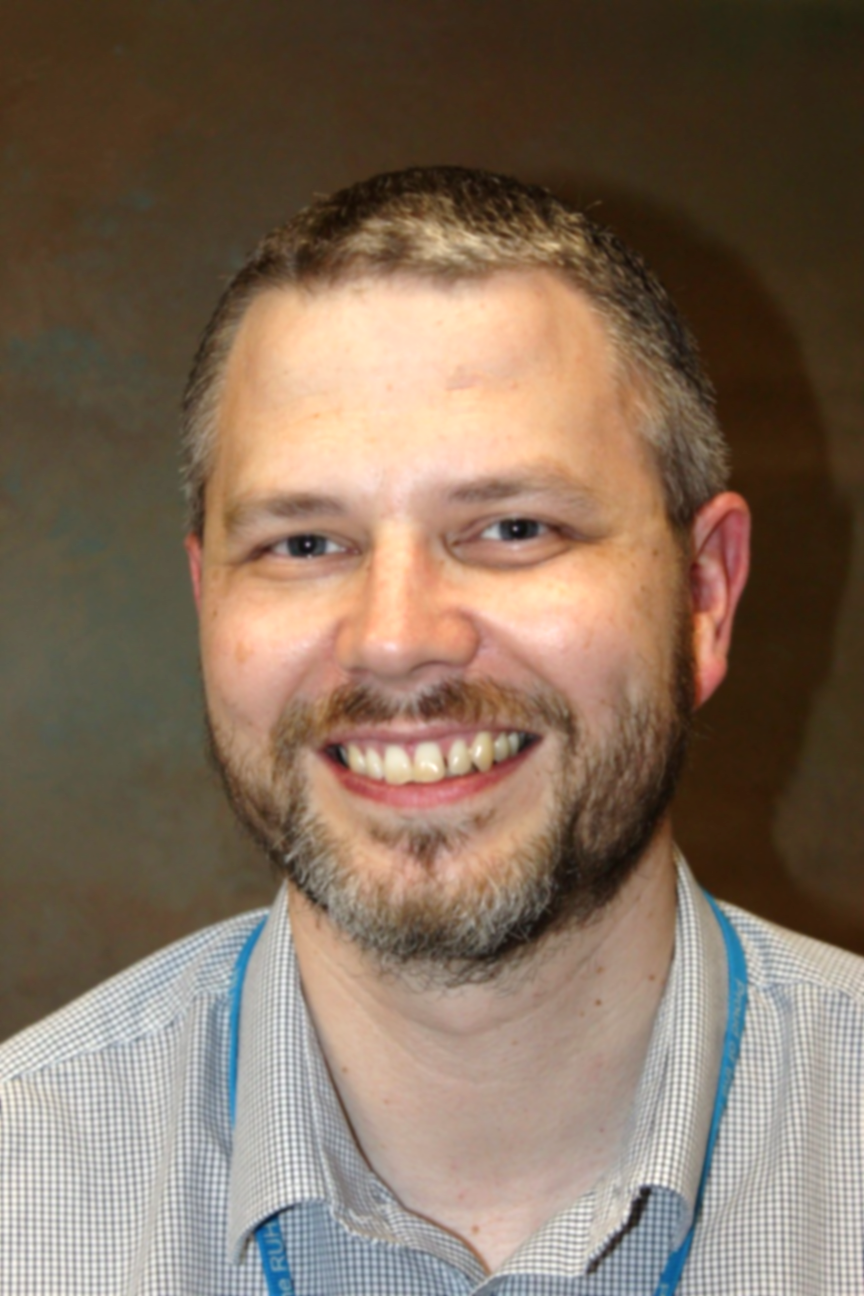 Ed Matthews
Newly appointed Science Advisor for OCSO, Medical Physics background
NATIONAL
Charnie Kalirai
Joint Regional Chief Scientific Officer, Midlands, Nuclear Medicine background
7 Regional Healthcare Science Leads, provide strategic leadership and oversight for HCS across regions to deliver high quality services
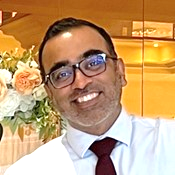 REGIONAL
Mark Knight
Chief Healthcare Scientist, NHS Kent and Medway, Medical Physics background
ICS Healthcare Science Leads, only 26% of ICSs* have dedicated leads who commission and drive local services, positive quality improvement, and provide oversight for provider delivery
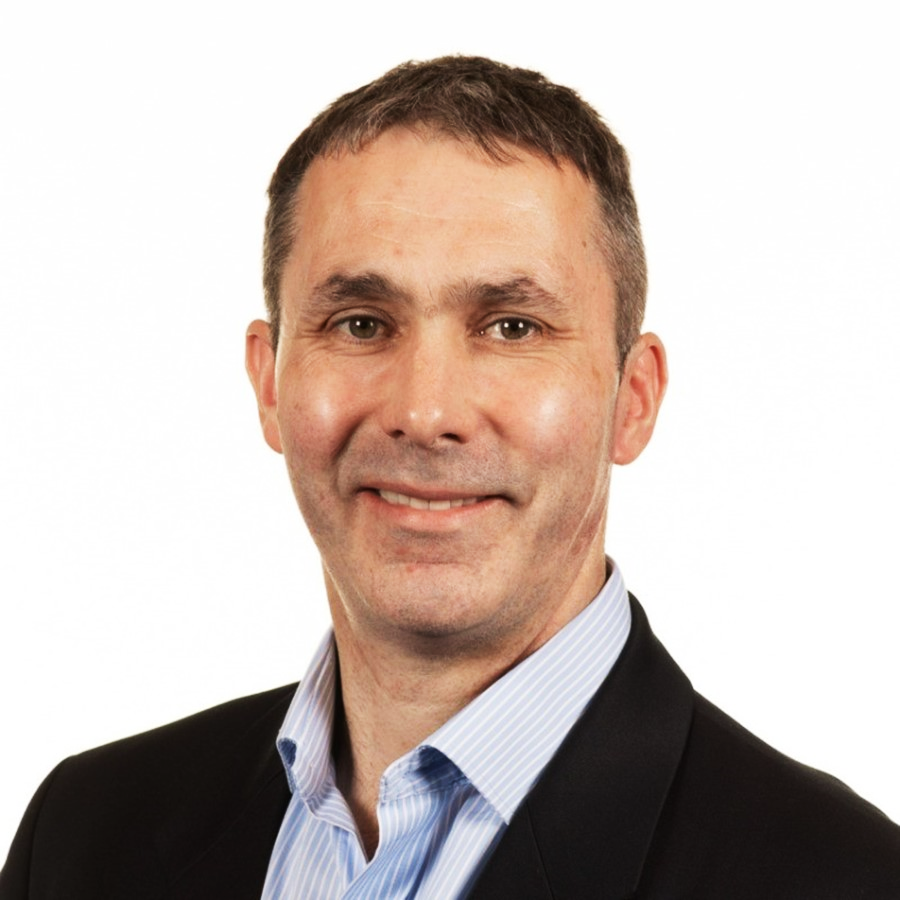 INTEGRATED CARE SYSTEMS
PROVIDERS
Dr Zoe Clarke
Lead Healthcare Scientist, Barnsley Hospital, leads the HCS Community of Practice, Rehabilitation Engineer background
70 Healthcare Science Provider Leads, only 53% of Trusts* have dedicated leads who ensure safe and effective purchase, use and care of medical devices, implement policy and ensure compliance
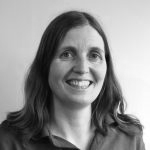 CSO (Chief Scientific Officer), OCSO (Office of the Chief Scientific Officer)
*Data: March 2024
[Speaker Notes: Healthcare science leaders are responsible for providing support, advice and embedding healthcare science across national, regional and ICB levels.]
Medical physics and clinical engineering in numbers
8784
Clinical engineers and medical physicists across NHS in England (2024, NHS)
5062
Working in medical physics across NHS England (2024, NHS)
3722
Working in clinical engineering across NHS England (2024, NHS)
20-25%
Within IPEM have a PHD (estimation 2024)
813
Medical Engineering & Physics publications (2020-2024, IPEM)
996
Trained through the STP* in physical sciences since 2011 (2024, NHS)
60
Trained through HSST* in physical sciences since 2011 (2024, NHS)
£10bn
NHS spending per year on Medtech (DHSC estimate: 2021)
1,723,000
Support radiotherapy treatments in England (approximation 2024/25, NDRS)
*STP (Scientific Training Programme)
Key themes: Medical physics and clinical engineering
Transforming patient care through physical sciences, biomedical engineering and clinical-industrial partnerships
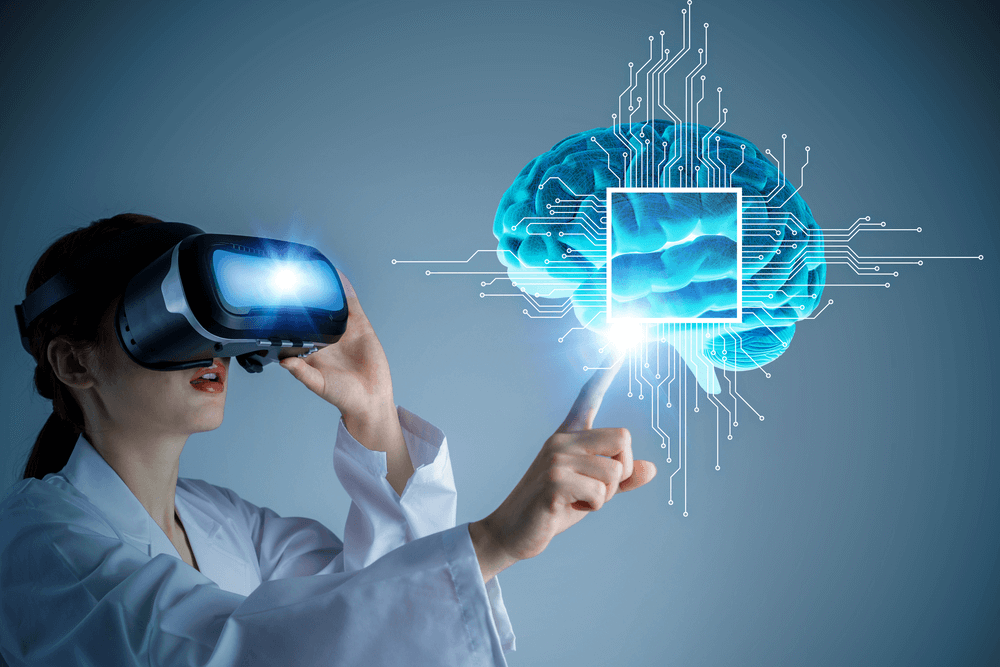 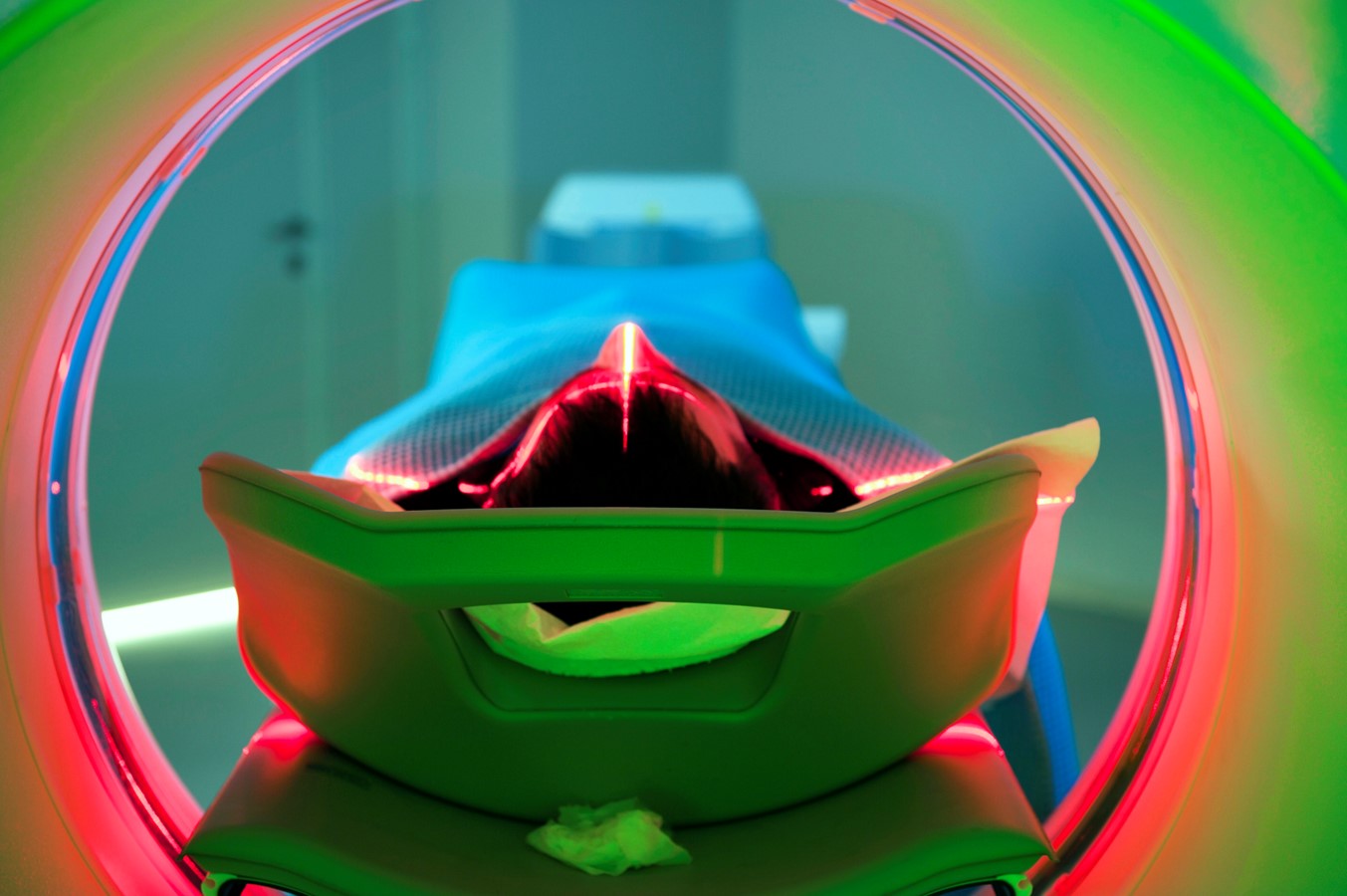 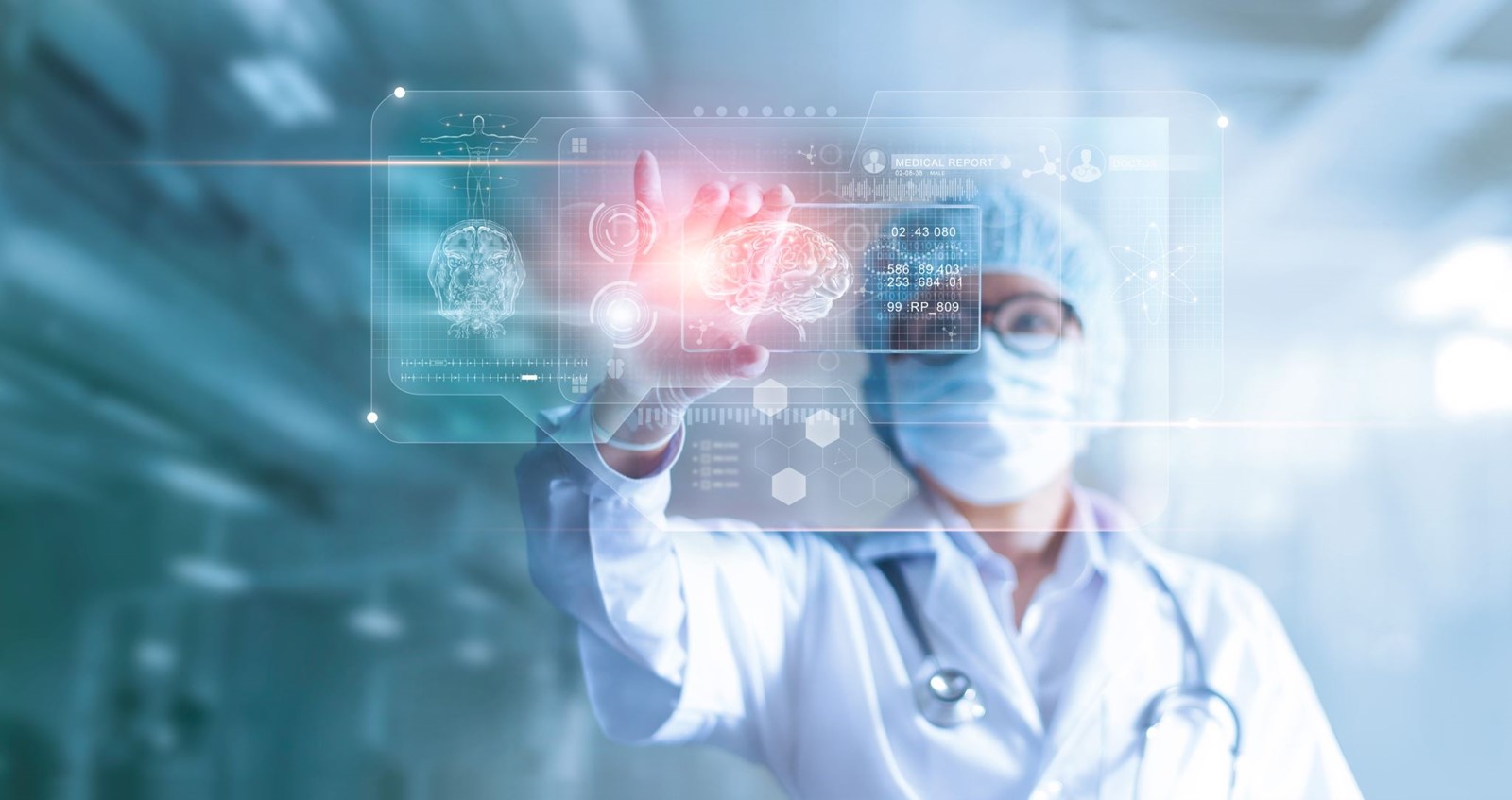 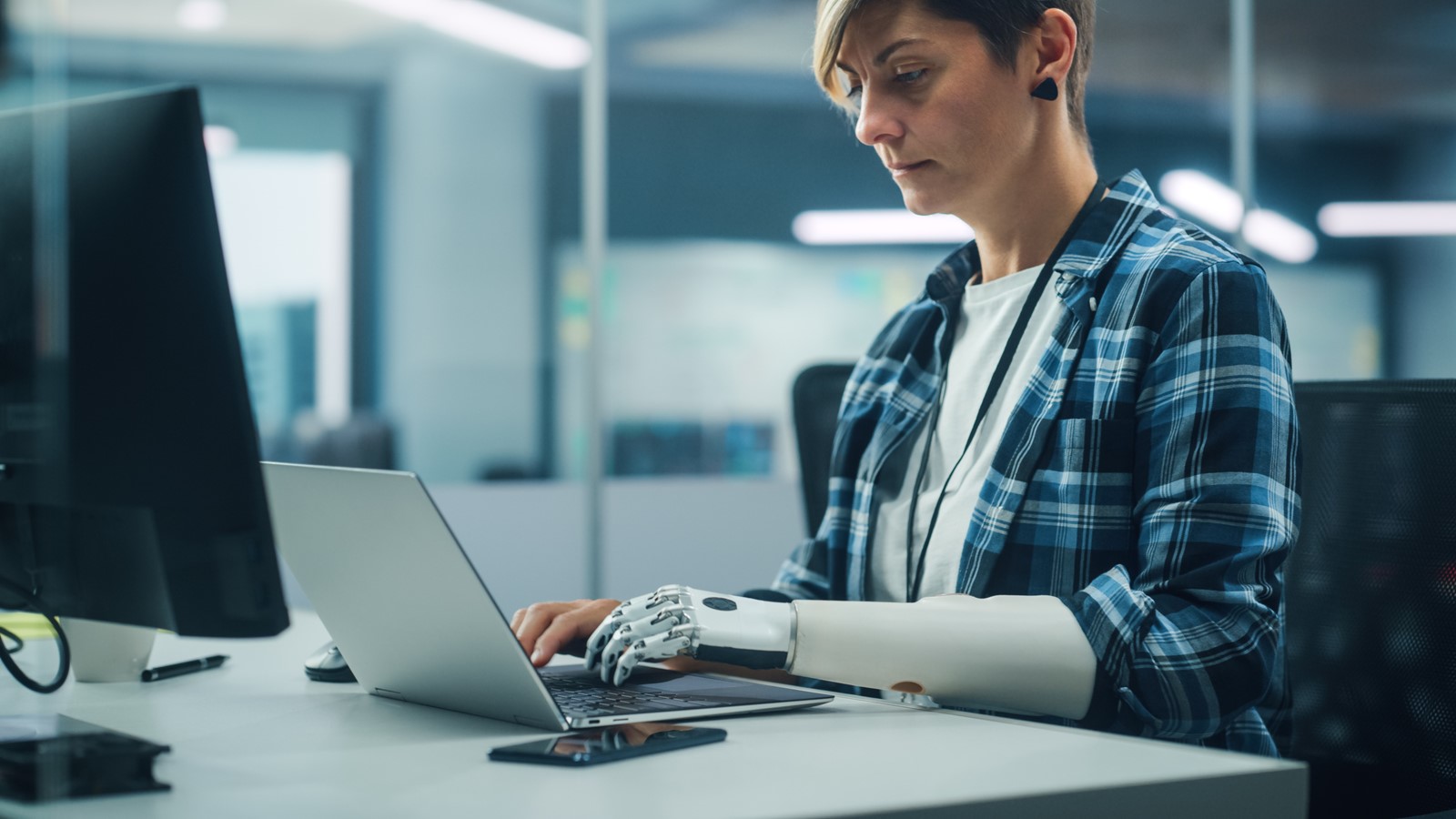 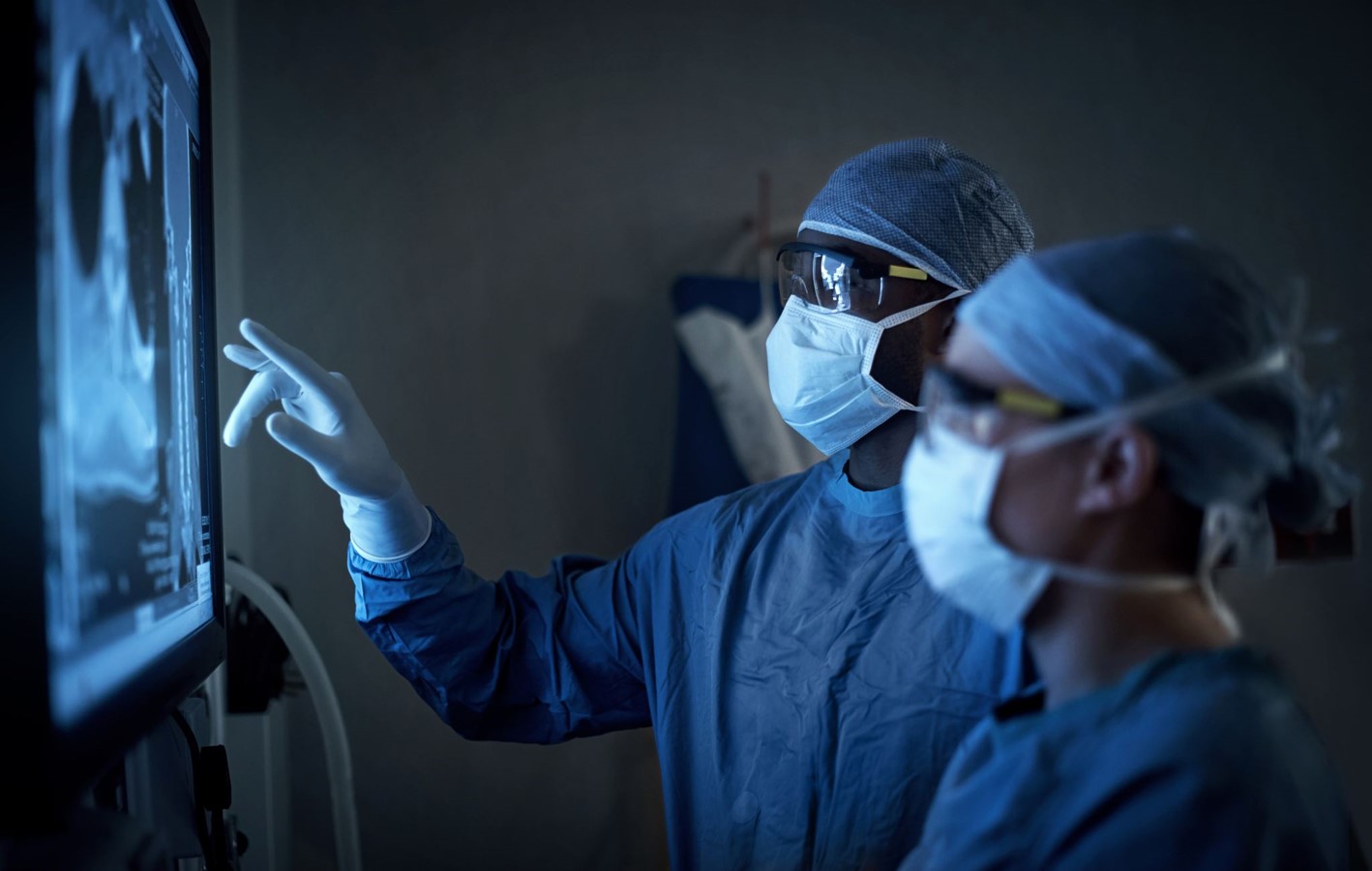 MEDICAL IMAGING 
Utilising cutting-edge imaging, technologies and computational methods to develop medical imaging technologies to help better understand and diagnose disease e.g. CT scanners, MRI machines
RADIATION SCIENCE AND RADIOTHERAPY
Diagnostic radiology physics, nuclear medicine physics and radiation safety to support users of medical imaging for imaging patients, and diagnosing and monitoring disease e.g. radiotherapy treatment machines
MEDICAL DEVICES AND INNOVATION
Advancing medical device technologies through, scientific computing and bioinformatics, and software as a medical device, for diagnosis,  prevention, monitoring, and treatment of disease e.g. AI , wearables, and precision medicines
REHABILITATION AND CLINICAL ENGINEERING
Managing, maintaining and developing medical technology to diagnose, treat and rehabilitate patients, developing custom made assistive technology e.g. wheelchairs, artificial limbs
SAFETY AND QUALITY 
Develop quality management systems to ensure the safety and quality assurance of NHS services, provide training for clinical staff, ensure regulatory compliance and quality, and monitoring of patient safety
Cross-cutting areas
Transforming patient care through physical sciences, biomedical engineering and clinical-industrial partnerships
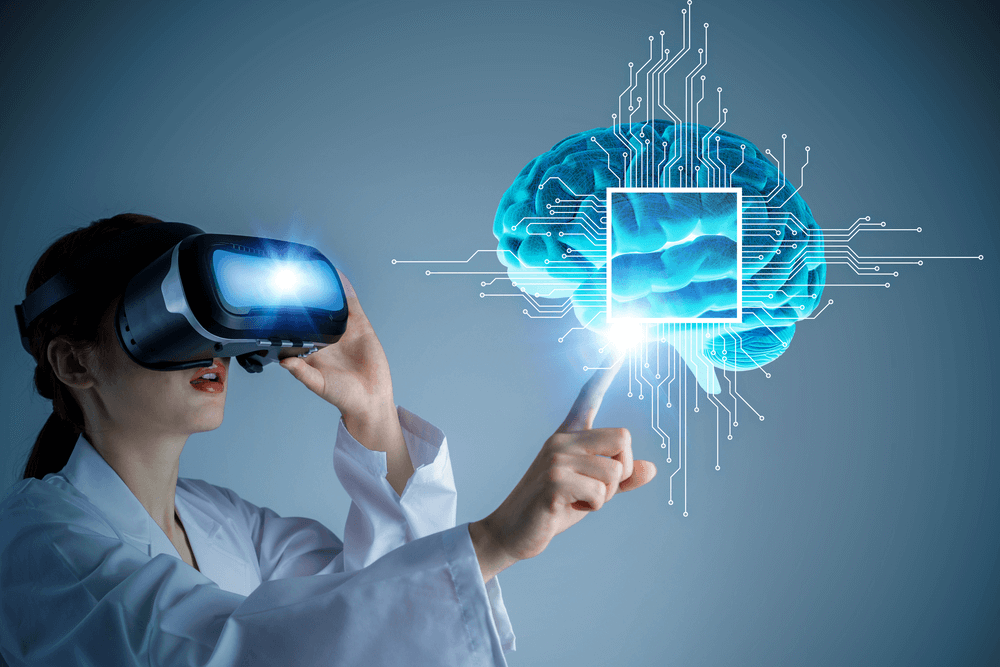 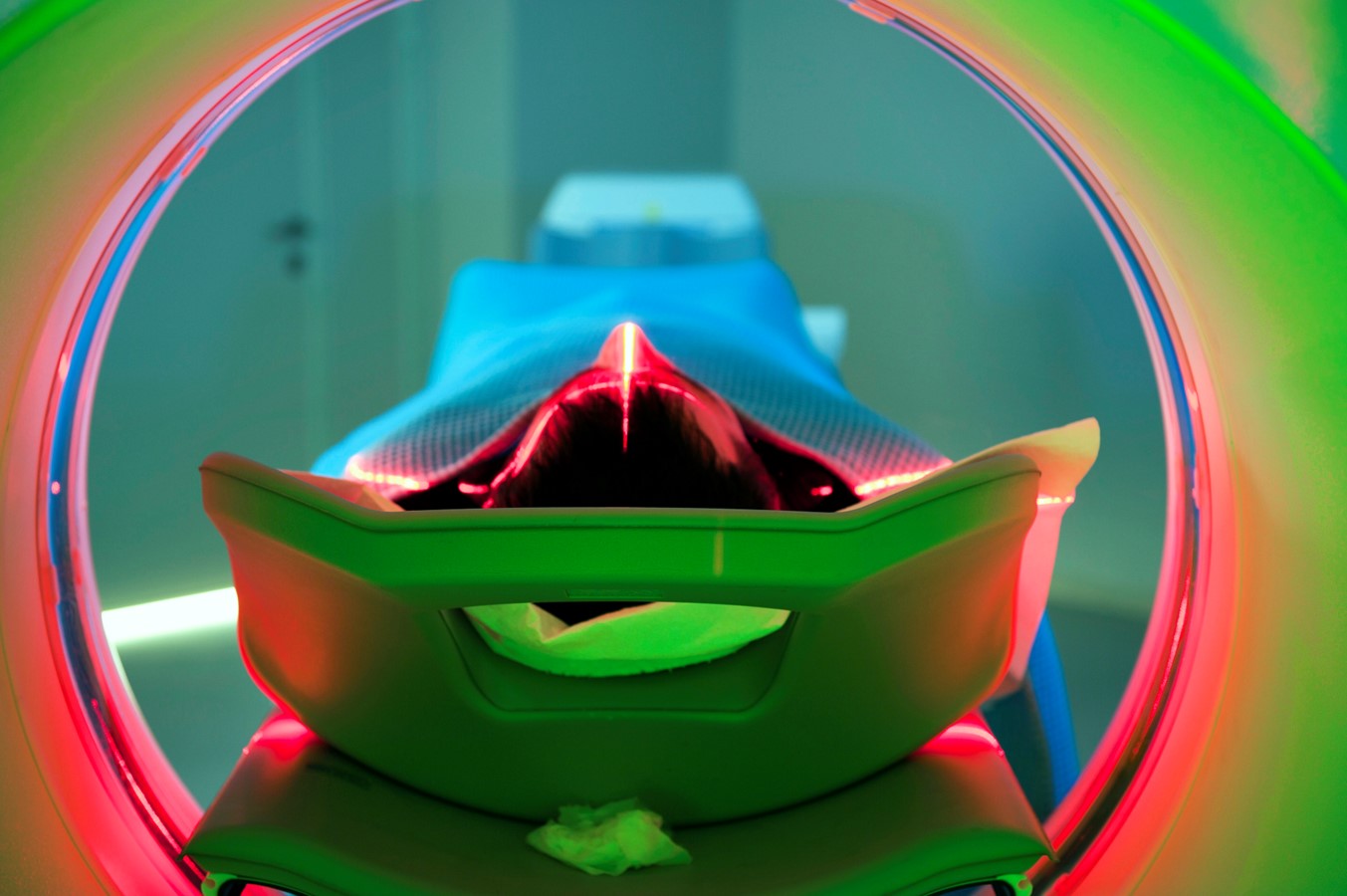 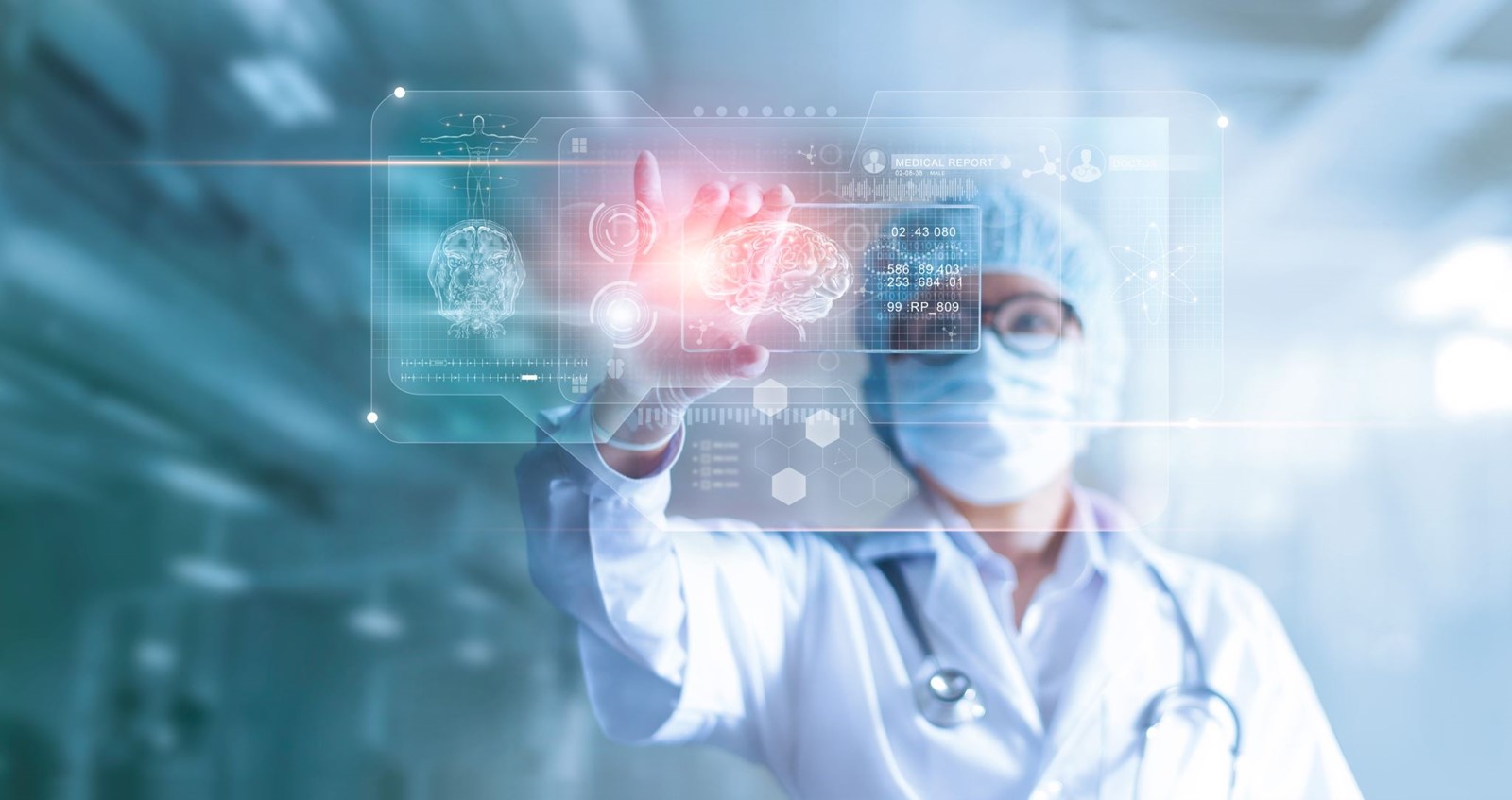 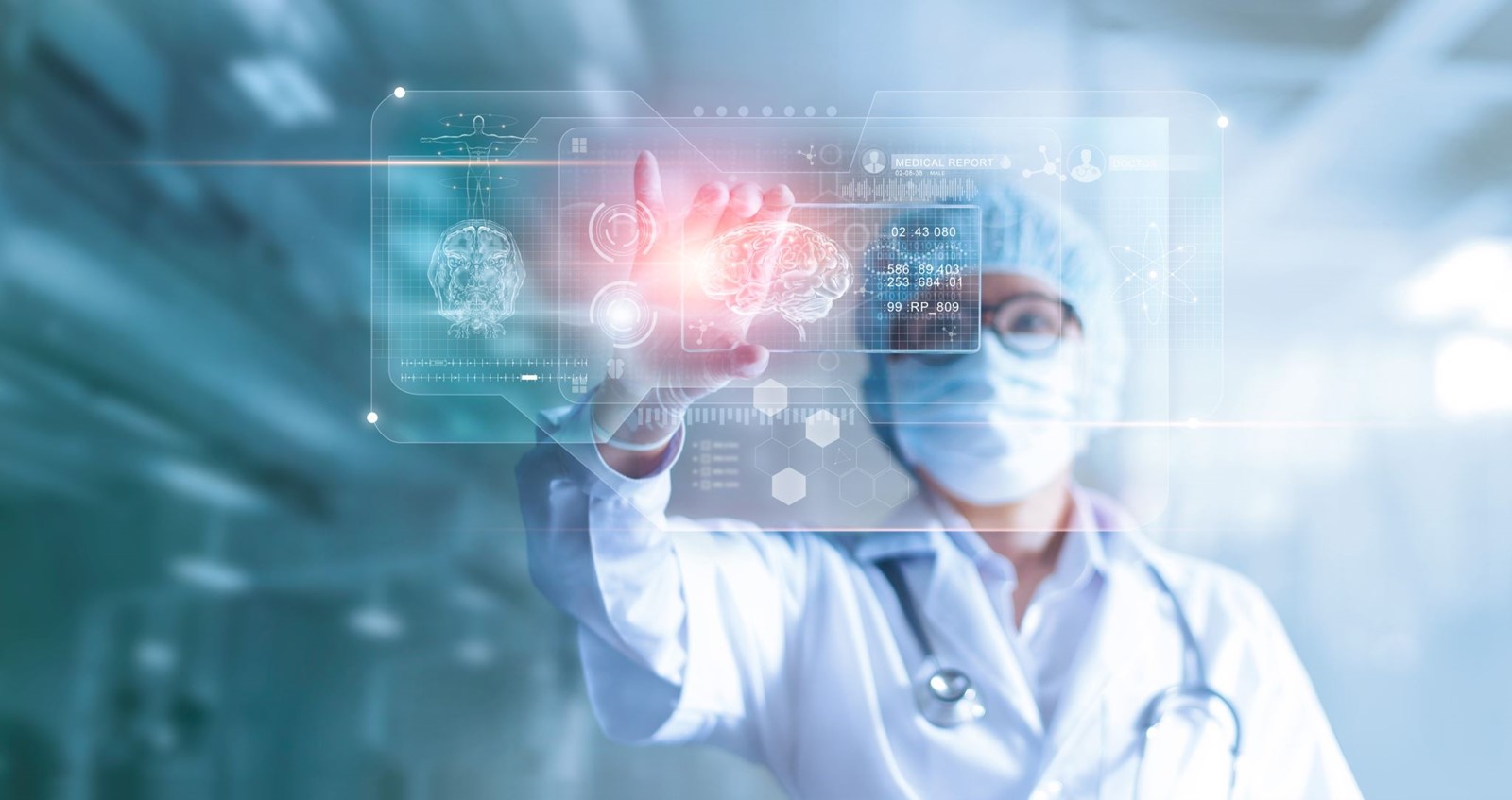 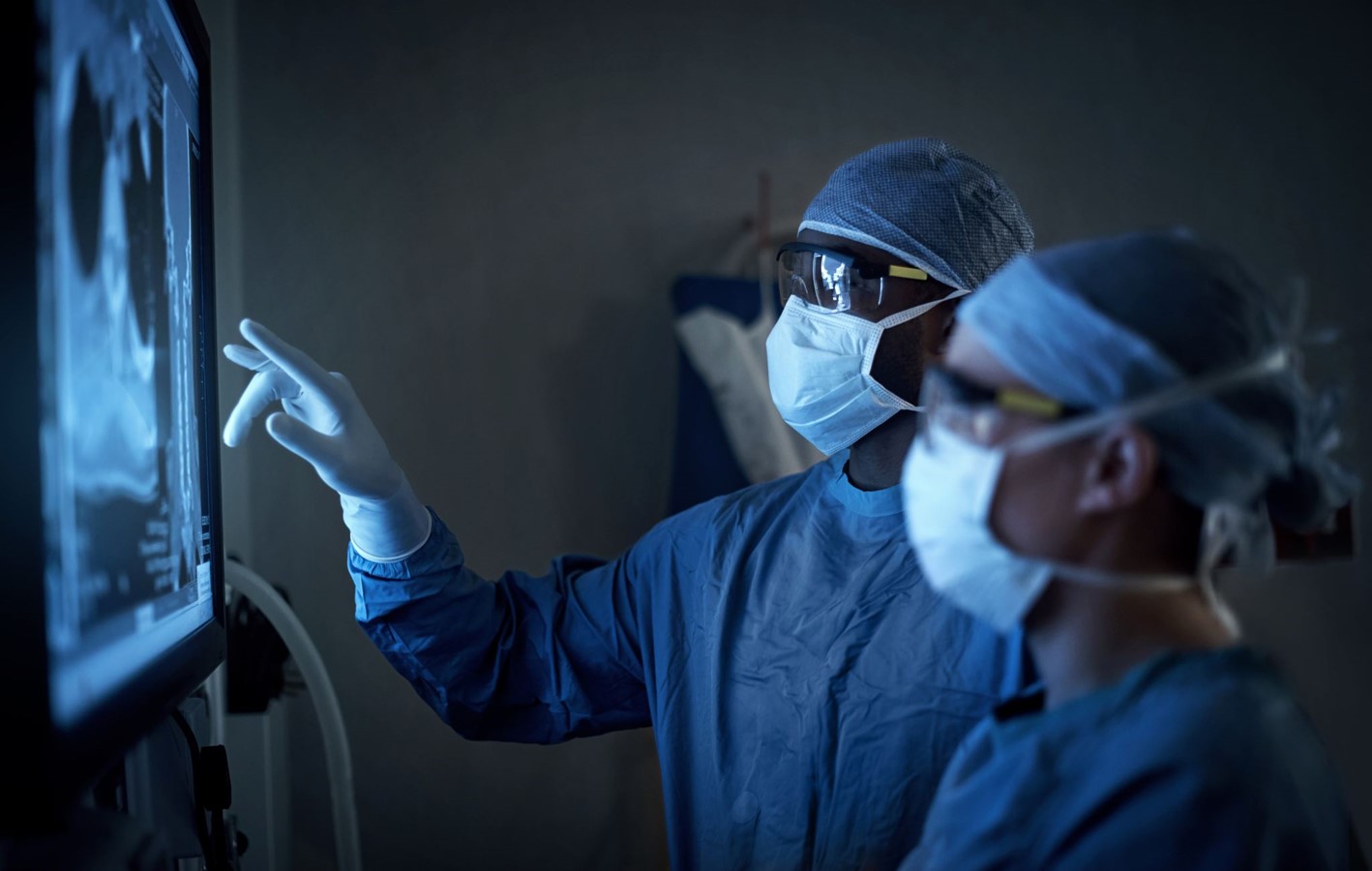 MEDICAL IMAGING
RADIATION SCIENCE
MEDICAL DEVICES & INNOVATION
REHABILITATION & CLINICAL ENGINEERING
SAFETY AND QUALITY
Research and innovation
Artificial intelligence and machine learning
Data science and big data analytics
Patient and planet first
Technologies, robotics and automation
Ethics, regulatory science and statutory
Scientific advancements to enhance patient care
Surface guided radiotherapy (SGRT) for lung cancer
Personalised prosthesis for the Invictus Games
Medical Physicist, Josh Naylor conducted quality assurance and validation to successfully gain CE marking for Vision RT’s SGRT respiratory module
Clinical engineers at Addenbrooke's hospital worked with an Invictus Games cyclist, Wayne Harrod, to create a personalised prosthetic leg to help him compete in the 2018 Invictus Games
Lung cancer is the leading cause of cancer deaths in the UK¹
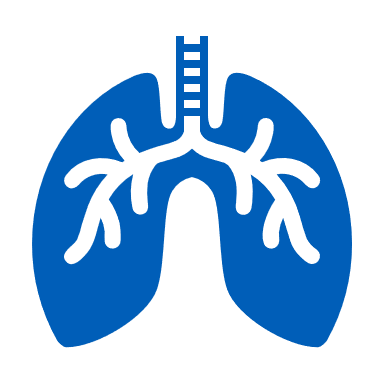 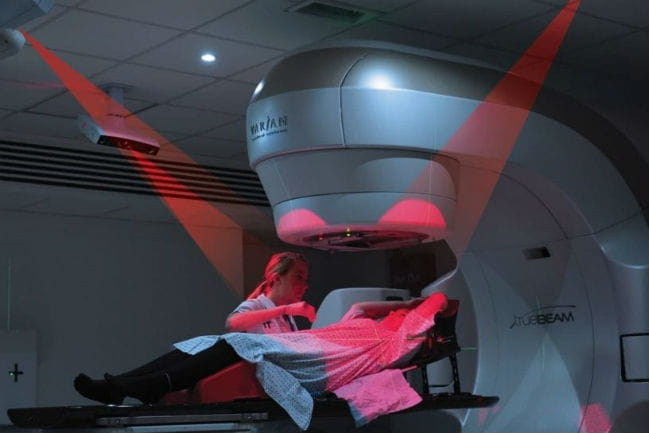 Delivers highly targeted cancer treatment, preserving healthy tissue for fewer side effects and better patient outcomes
The Innovation team were able to utilise their engineering expertise to maximise the design and optimise the prosthesis by taking the bike into the gait lab
This respiratory module was made possible through funding and support from the Healthcare Science Innovation Fellowship
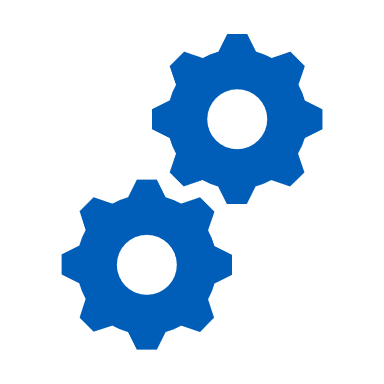 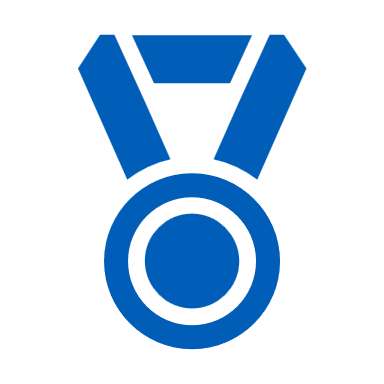 Wayne won a bronze medal and was the fastest amputee cyclist in the 2018 event
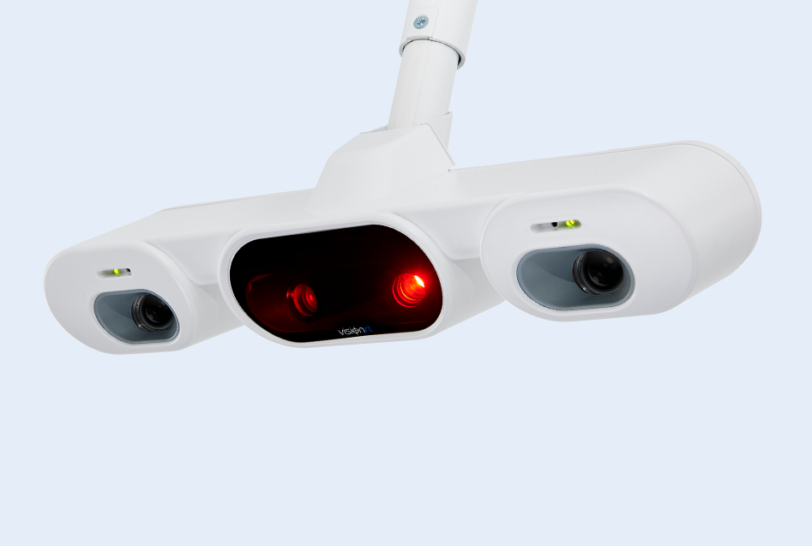 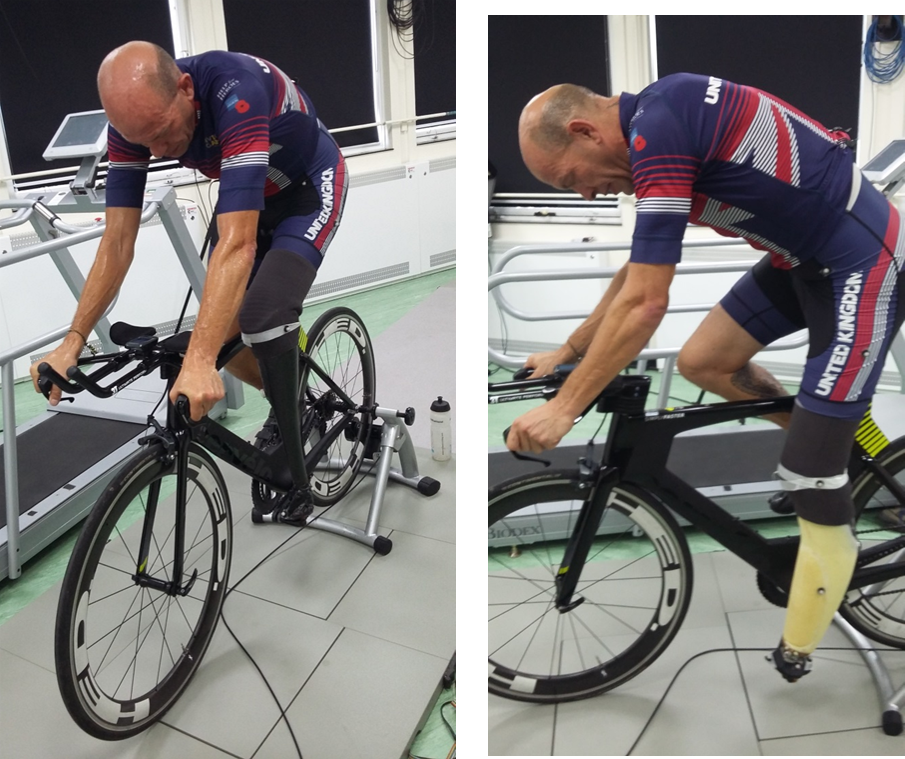 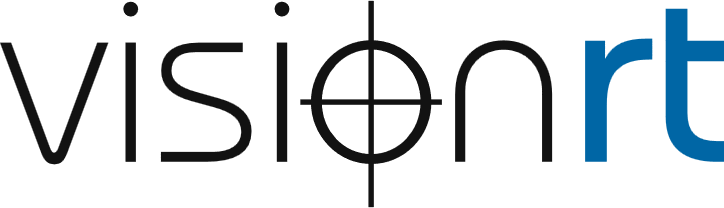 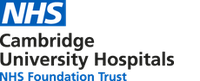 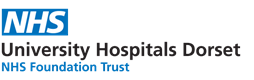 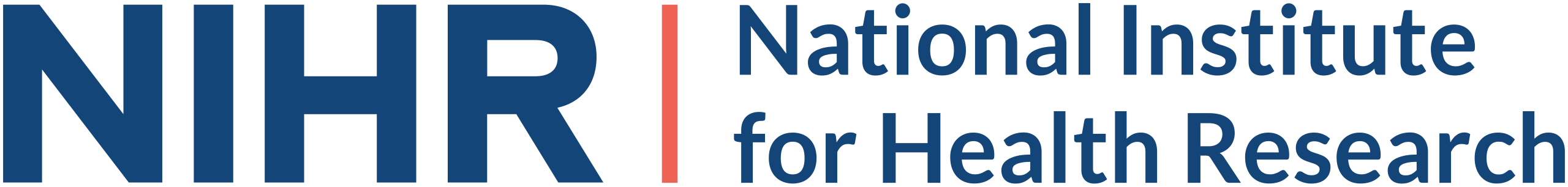 1. Lung cancer mortality statistics (2024) Cancer Research UK. Available at: https://www.cancerresearchuk.org/health-professional/cancer-statistics/statistics-by-cancer-type/lung-cancer/mortality (Accessed: 07 February 2025).
[Speaker Notes: Surface guided radiotherapy is due to be used on patients for the first time on very soon – was scheduled for this week – this will be first in the world when completed





https://www.cuh.nhs.uk/about-us/our-structure/other-departments/archives/exhibition-innovation/invictus-games/#:~:text=The%20project%20innovation%20team%20at%20Addenbrooke's%20hospital,fastest%20amputee%20cyclist%20in%20the%202018%20event.]
Further scientific advancements to enhance patient care
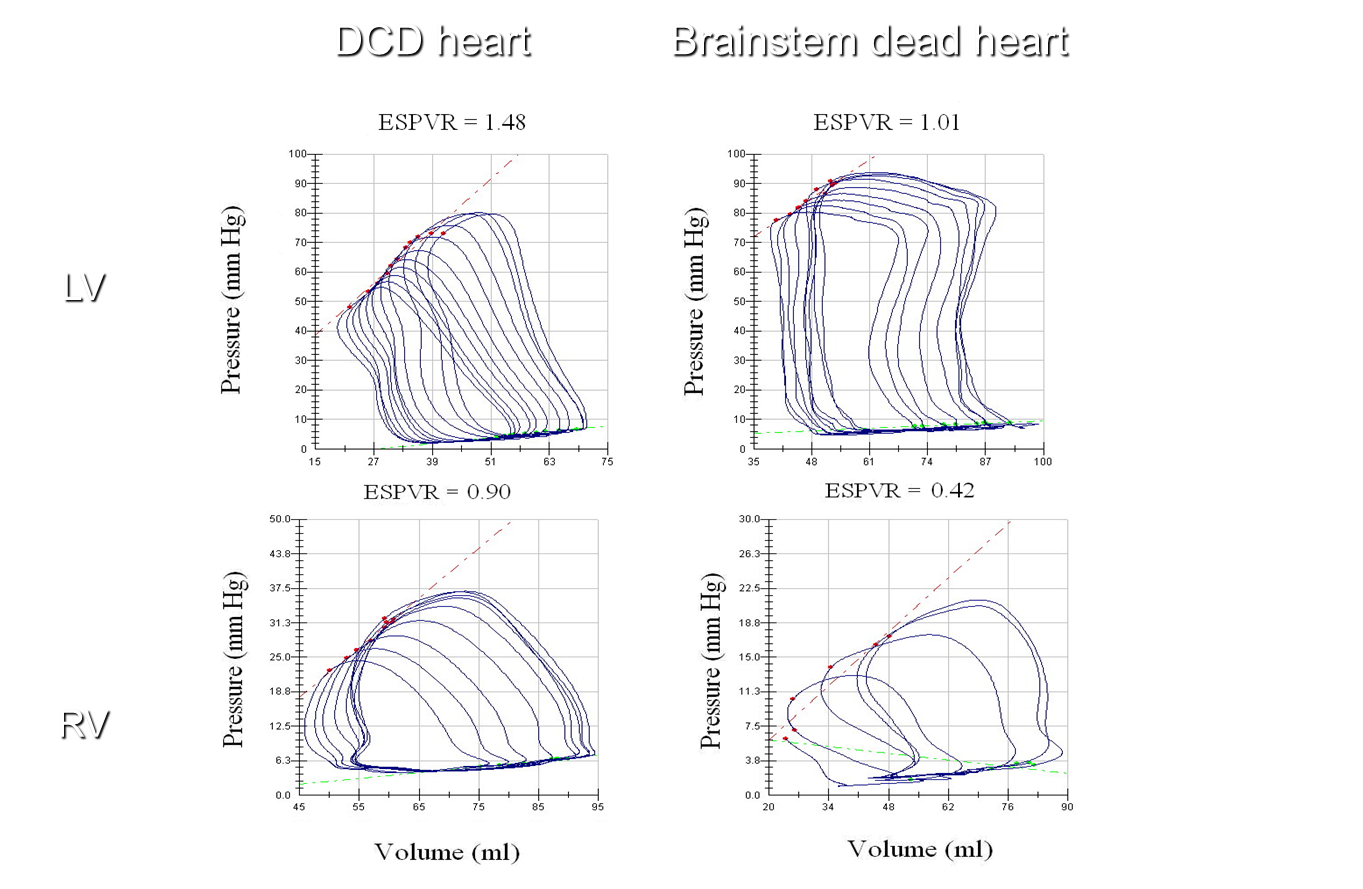 Europe’s first non-beating heart transplant
AI cardiac diagnostic tool
World leading research led to the first donation after circulatory death heart transplant, developing novel technology to assess beat to beat heart function to optimise donor hearts.
Provides a fast analysis of the heart’s function, spotting heart damage on MRI heart scans in seconds.

This tool won the NHS Future Award in 2023.
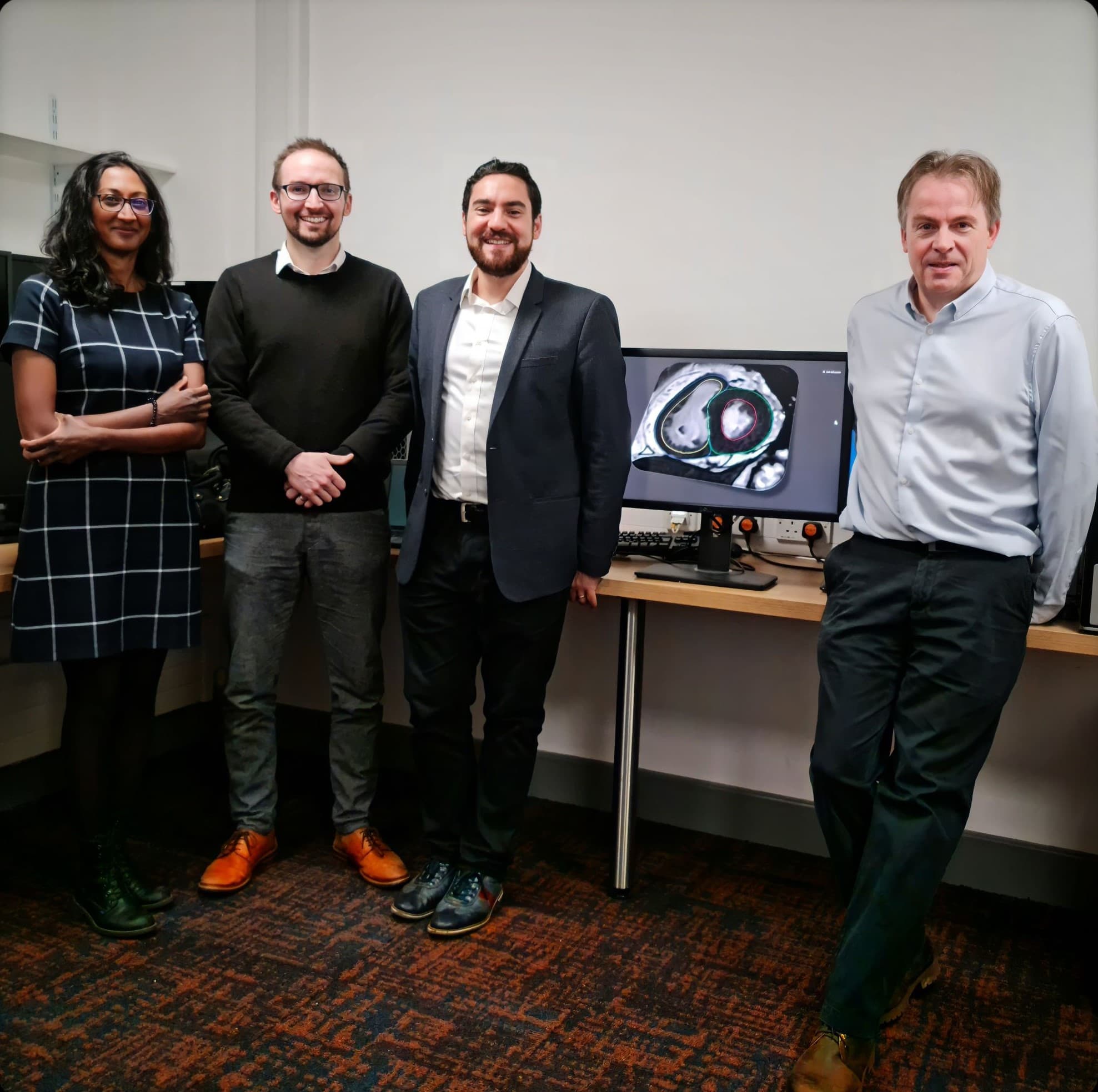 Cranioplates following cranioplasty
Use of AI to predict kidney failure
Laser Scintered Titanium 3D Prints are developed using CT data of the patient’s skull to ensure a precise fit and alignment.
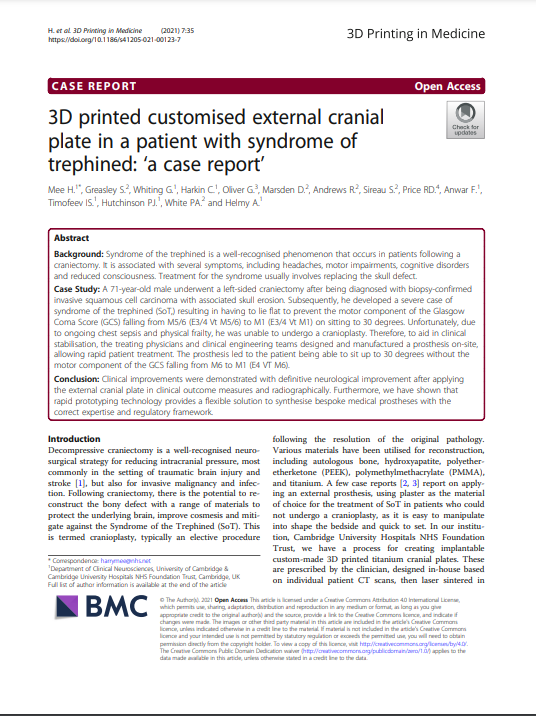 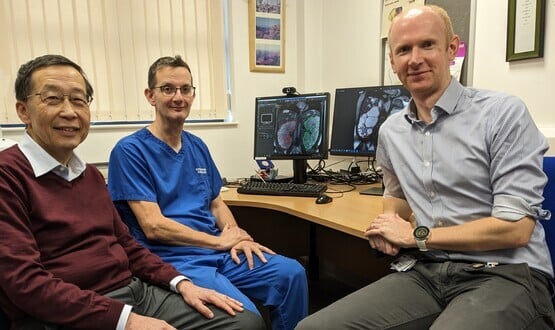 Using AI technology that could predict kidney failure 6 times faster than human expert analysts.
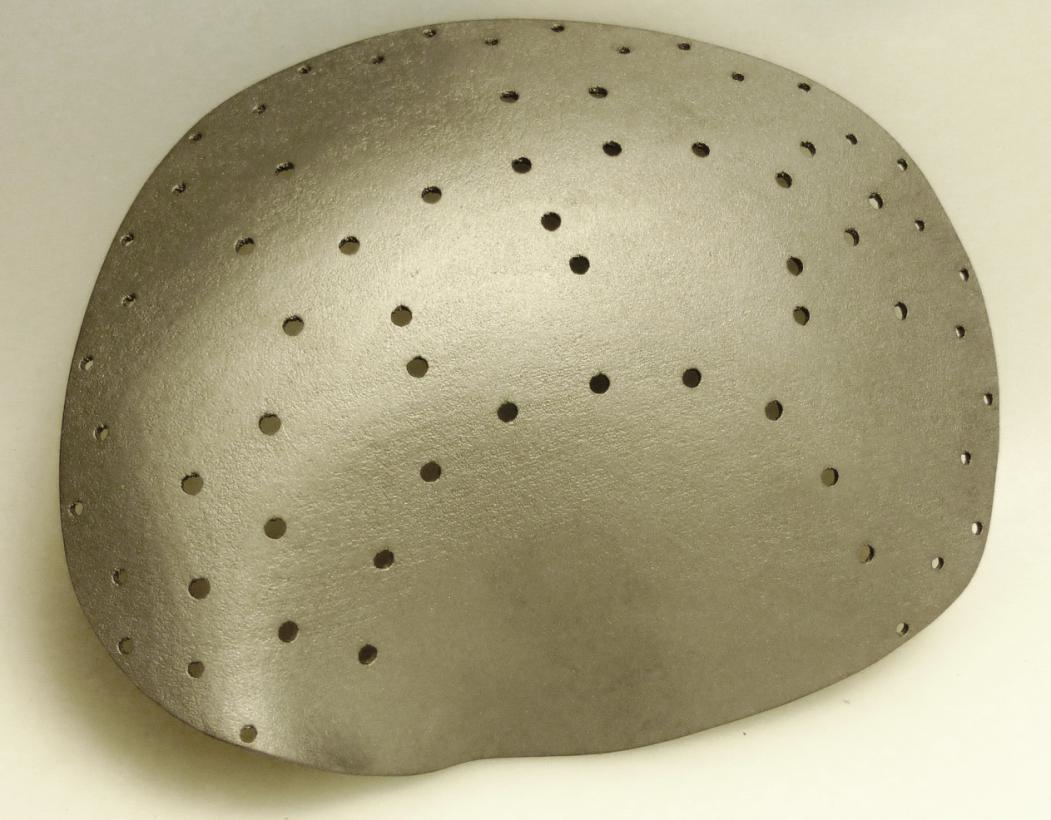 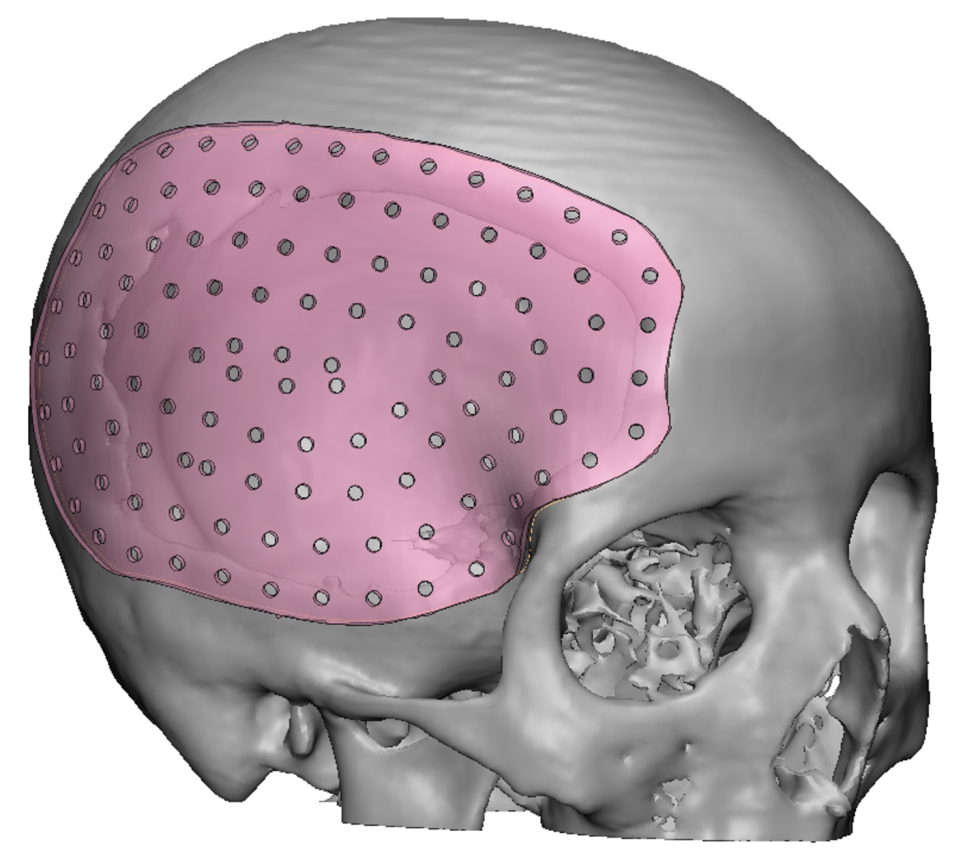 A set of innovations will change the way that healthcare is delivered and experienced over the next decade
Some of the most well-recognised developments which will affect healthcare science include those across and MPCE have a clear role to play in many of these areas
Robotics and engineering
AI
AI augmented devices & scans
AI decision support tools
Deep learning insights
Enhanced robotic surgery
Nanobots and nanomedicine
Sensors
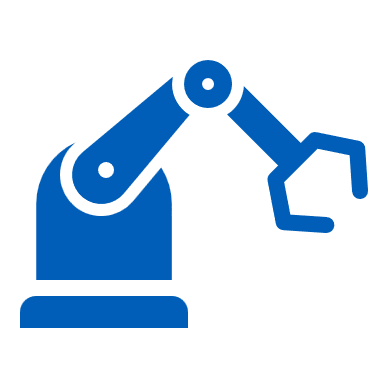 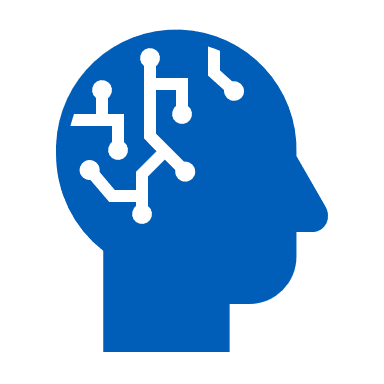 Biomarkers, multimodality imaging & diagnostics
Point of Care diagnostics & wearables/monitoring for prevention
Integrated polygenic risk scores
Manufacturing
Diagnostics & 
imaging
3D printing & bioprinting 
Small batch medicines/ATMPs
Distributed manufacturing
Point of Care manufacturing
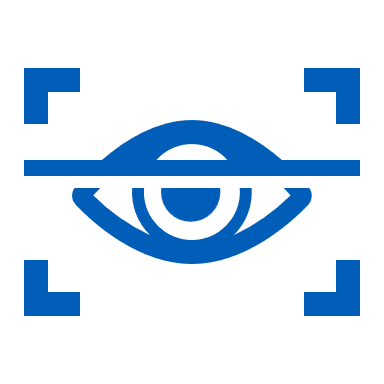 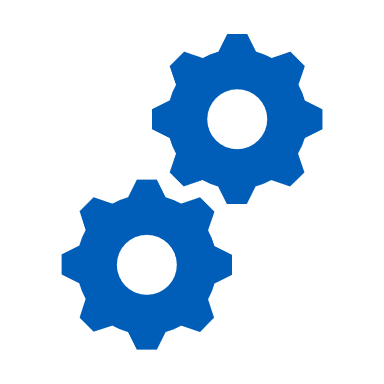 Connectivity
Genomics, bioinformatics 
and omics
Next Generation Sequencing ( DNA & RNA etc), functional omics and ctDNA Integrated ‘omics datasets and advanced cloud-based analytics
Of devices
Of datasets 
Of patients/telemedicine
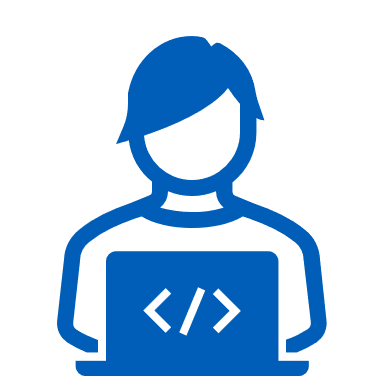 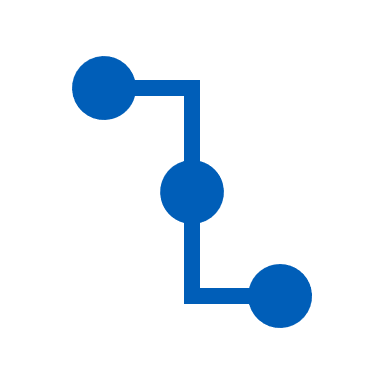 Computing
Treatments
Precision medicines and ATMPs
Population interventions & medicines
Digital therapeutics
Quantum computing
Cloud computing
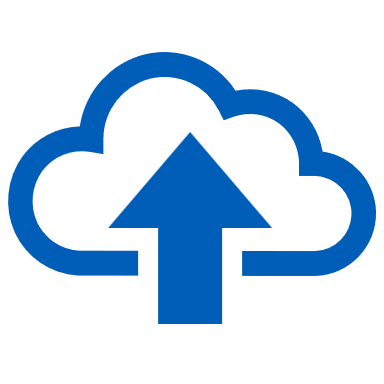 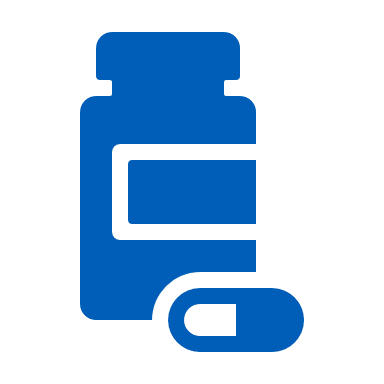 Supporting the current and future healthcare science workforce
SUMMARY
OPPORTUNITIES FOR THE FUTURE
The healthcare science workforce is a highly skilled and talented workforce
Aligning academic development with NHS medical physics and clinical engineering
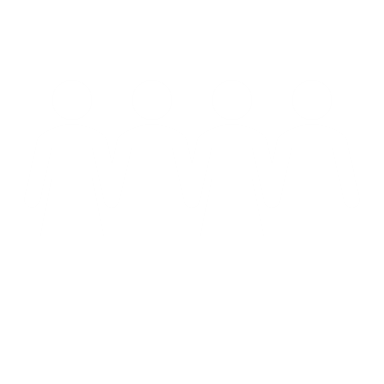 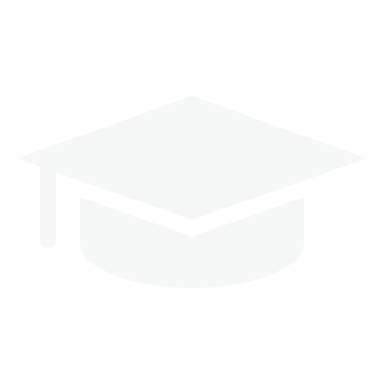 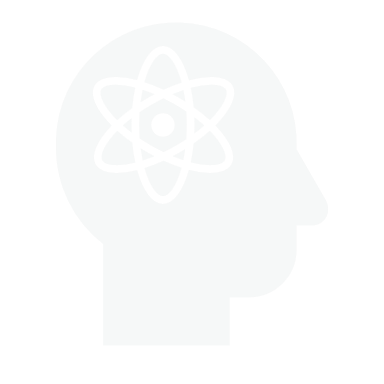 Multiple clinical engineering departments currently sit in estates, their role needs to be more prominent with a patient focus
Focus on centre of excellence to drive innovation and best practice adoption
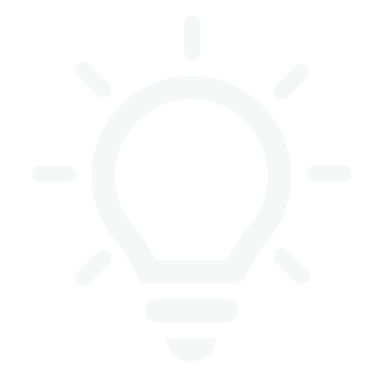 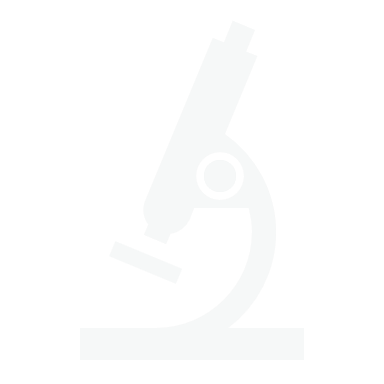 More engagement and input from MPCE is essential to the broader health and growth agenda, and making the NHS more productive
Specific community of practice for clinical engineering and medical physics
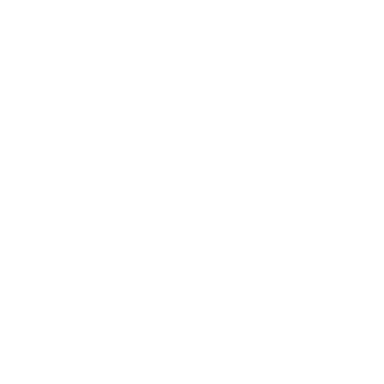 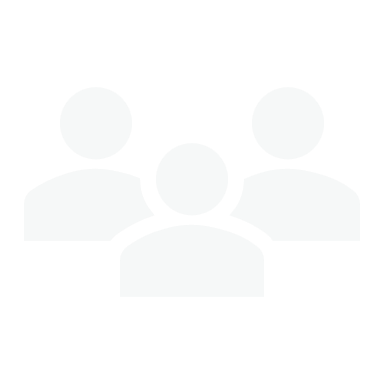 Further support for clinical entrepreneurs and new and innovative ways of working
Depth in research and expertise, and greater opportunities to support the HCS and broader workforce to deliver patient benefit
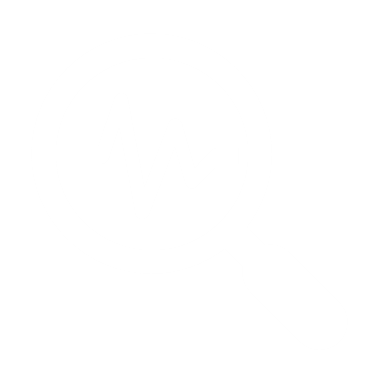